ИСТОРИЯ
5
класс
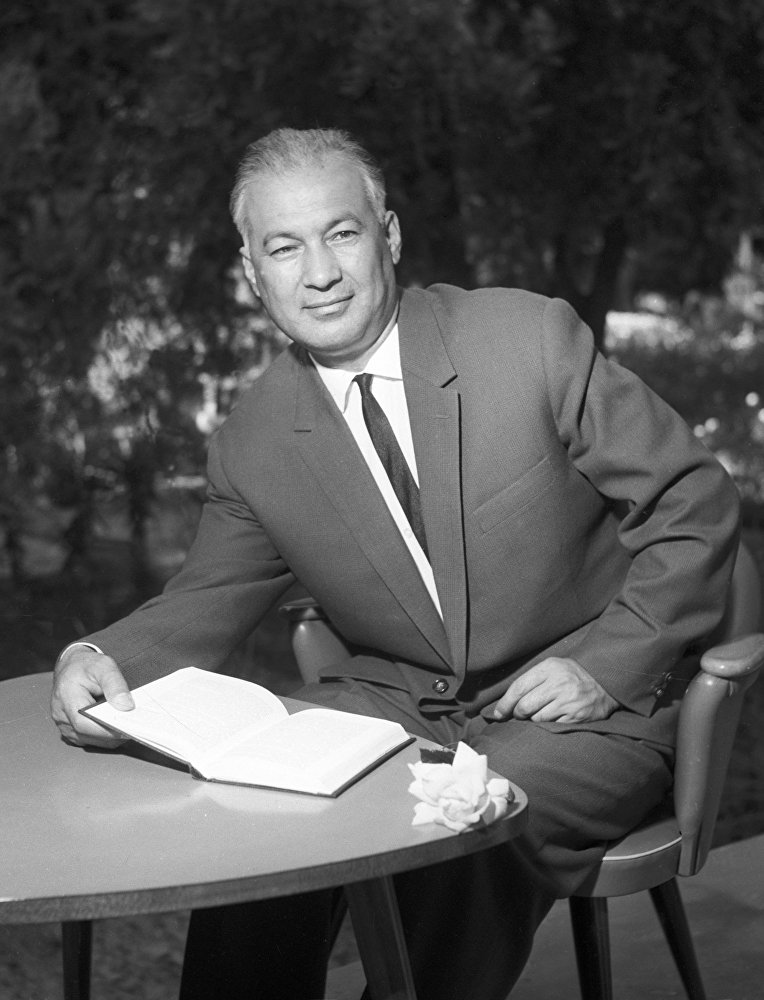 Тема урока:
«ПЛАМЕННЫЙ СЫН 
УЗБЕКСКОГО
 НАРОДА»
ПЛАН
ВЕРНЫЙ СЫН СВОЕГО НАРОДА И РОДИНЫ
ШАРАФ РАШИДОВ И УЗБЕКИСТАН
ПОЭТ, ПИСАТЕЛЬ
ЗАБОТЛИВЫЙ ОТЕЦ
ВЕРНЫЙ СЫН СВОЕГО НАРОДА
В 2017 году в нашей стране широко отмечалось                       100-летие Шарафа Рашидова.
Согласно Указу, в городе Джизаке был установлен памятник и создан мемориальный комплекс в честь Шарафа Рашидова.
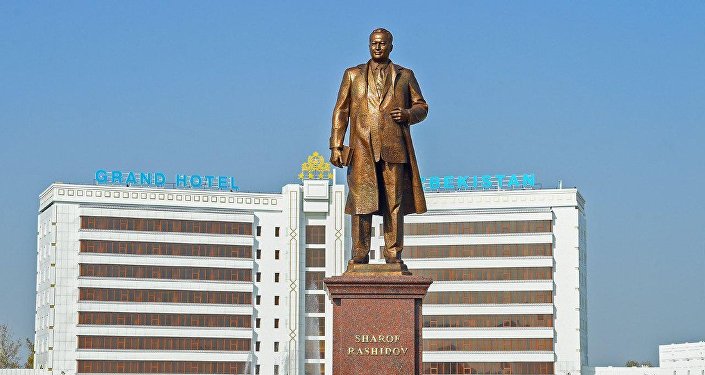 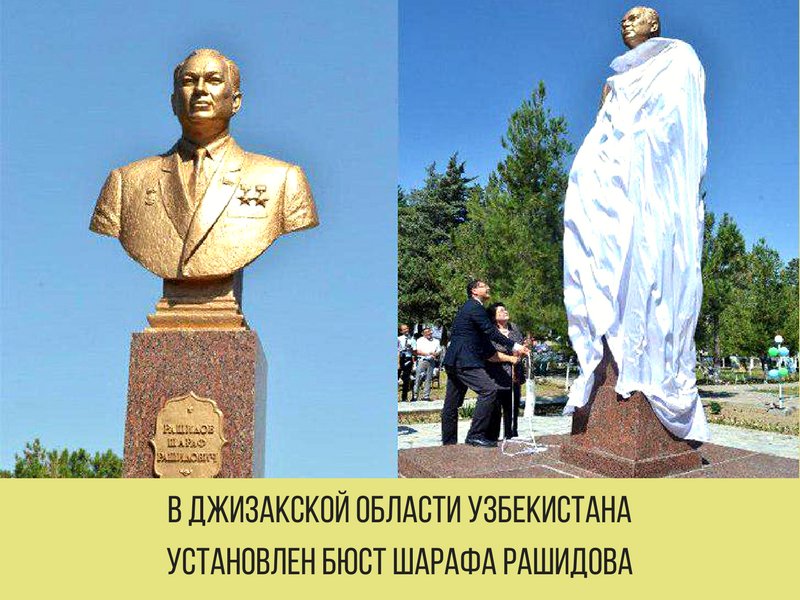 ВЕРНЫЙ СЫН СВОЕГО НАРОДА
Кем был Шараф Рашидов? Этот выдающийся человек, оставивший огромный след в истории нашей страны, руководил Узбекской республикой в самые тяжёлые годы 1959—1983 годы.
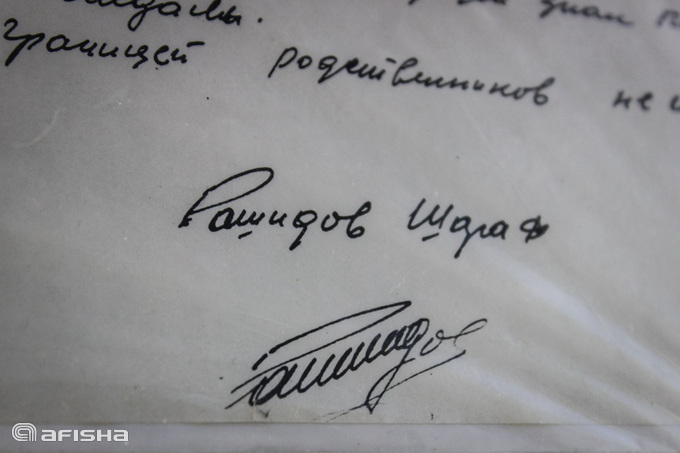 ВЕРНЫЙ СЫН СВОЕГО НАРОДА
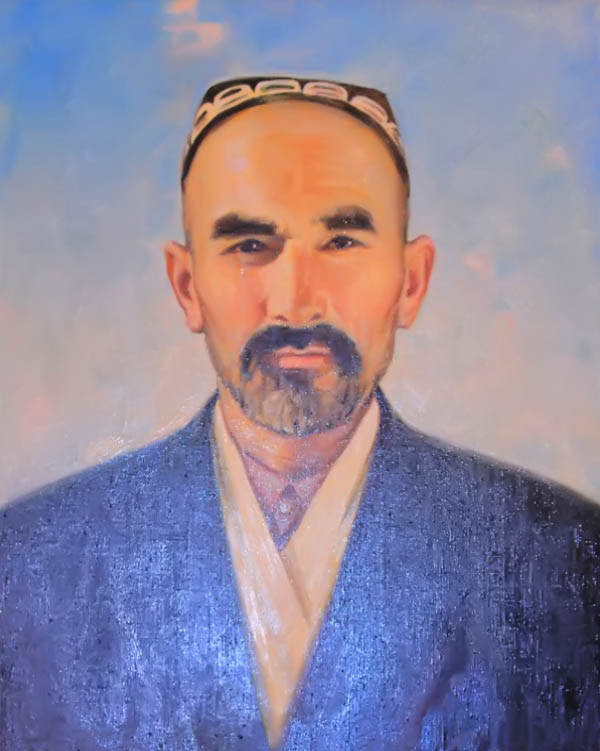 Шараф Рашидов родился 6 ноября 1917 года в Джизаке. Его отец Рашид Халилов был простым дехканином, правдолюбцем. Среди односельчан слыл своей справедливостью, честностью.
Otasi: Xalilov Rashid
ВЕРНЫЙ СЫН СВОЕГО НАРОДА
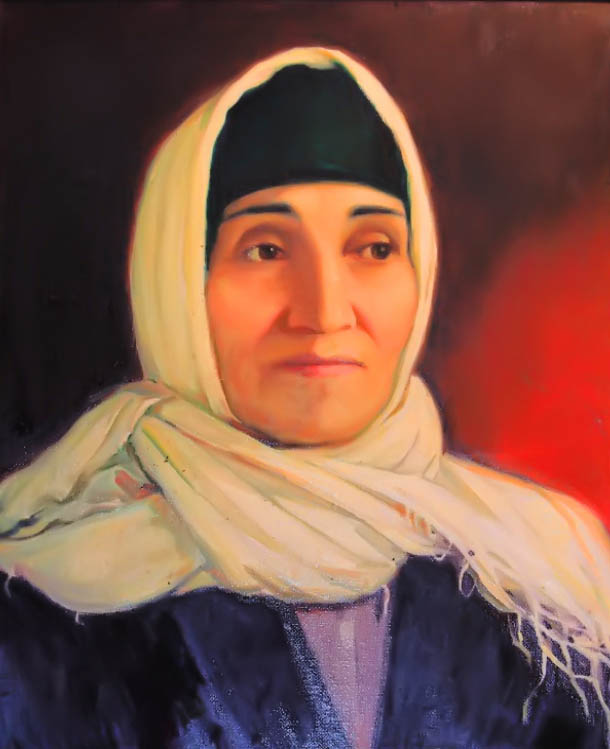 Мать Куйсиной Халилова была простой сельской женщиной, получившая начальное образование в школе для девочек.
Onasi: Xalilova Qo‘ysinoy
ВЕРНЫЙ СЫН СВОЕГО НАРОДА
В 1926 году Шараф Рашидов пошёл в семилетнюю школу. После её окончания поступил в Джизакский педагогический техникум. Работал учителем в сельской школе. Во время учёбы и работы он проявлял лидерские качества.
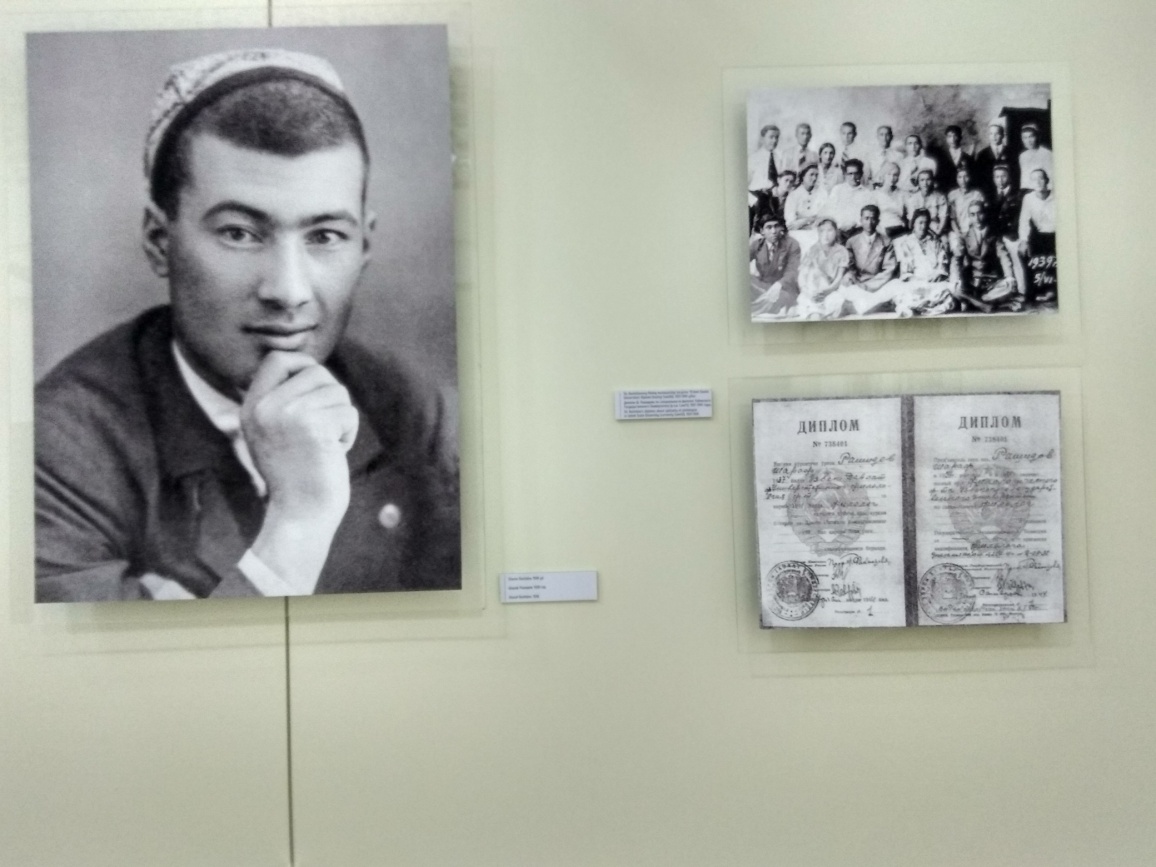 ВЕРНЫЙ СЫН СВОЕГО НАРОДА
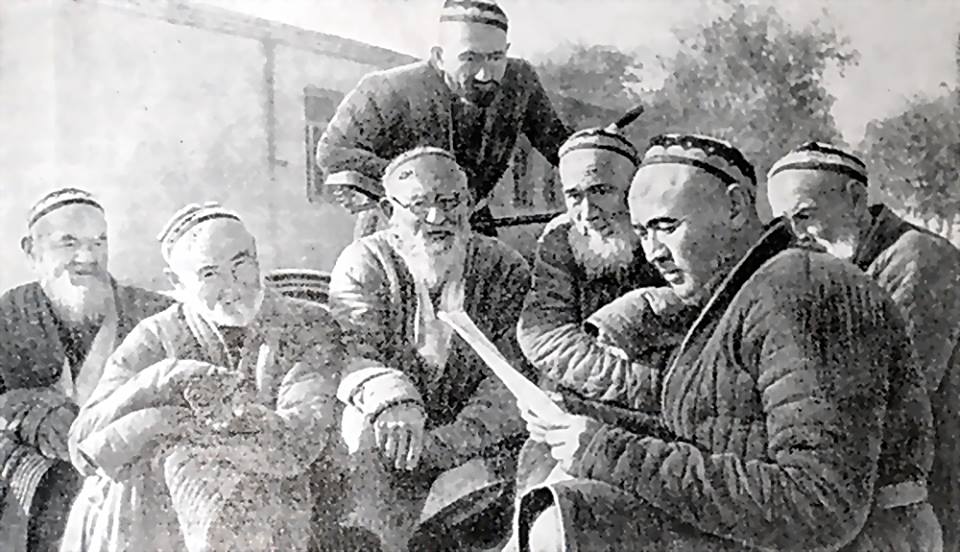 В 1937 году поступил на филологический факультет Самаркандского государственного университета. В то же время трудился в местной газете.
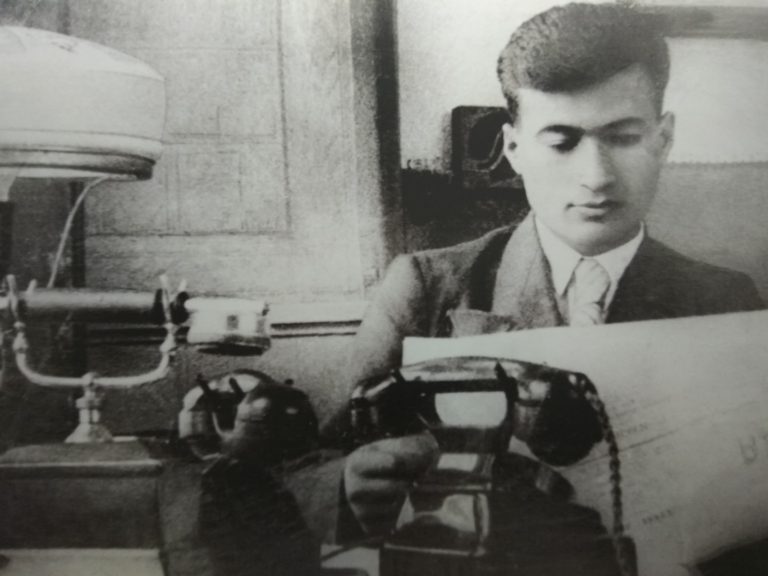 ВЕРНЫЙ СЫН СВОЕГО НАРОДА
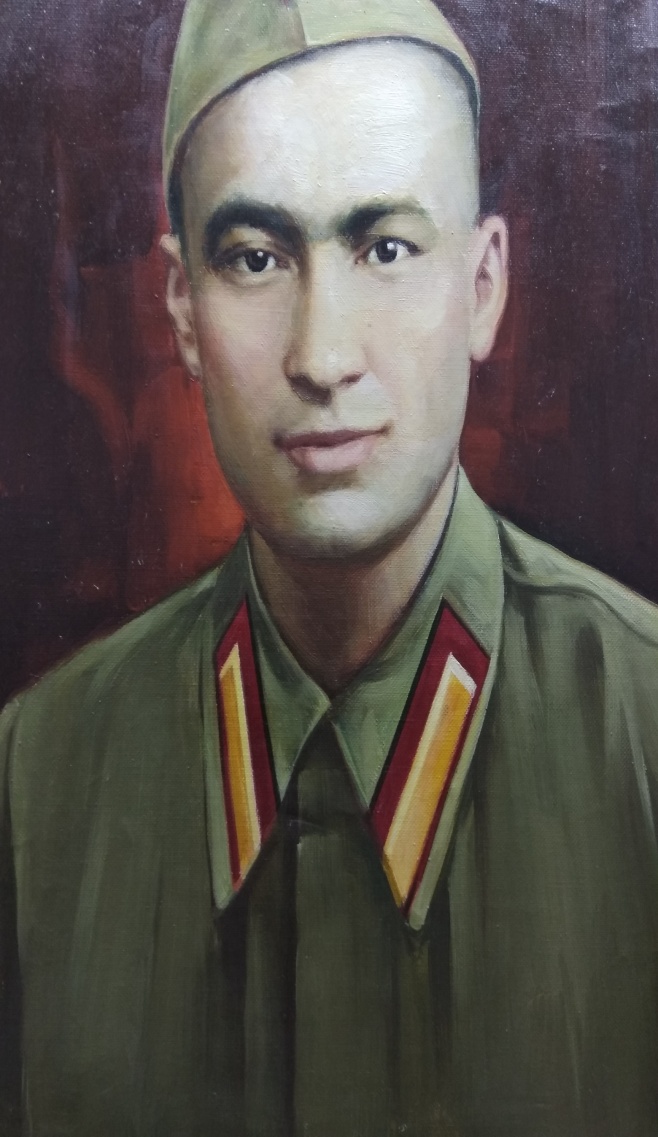 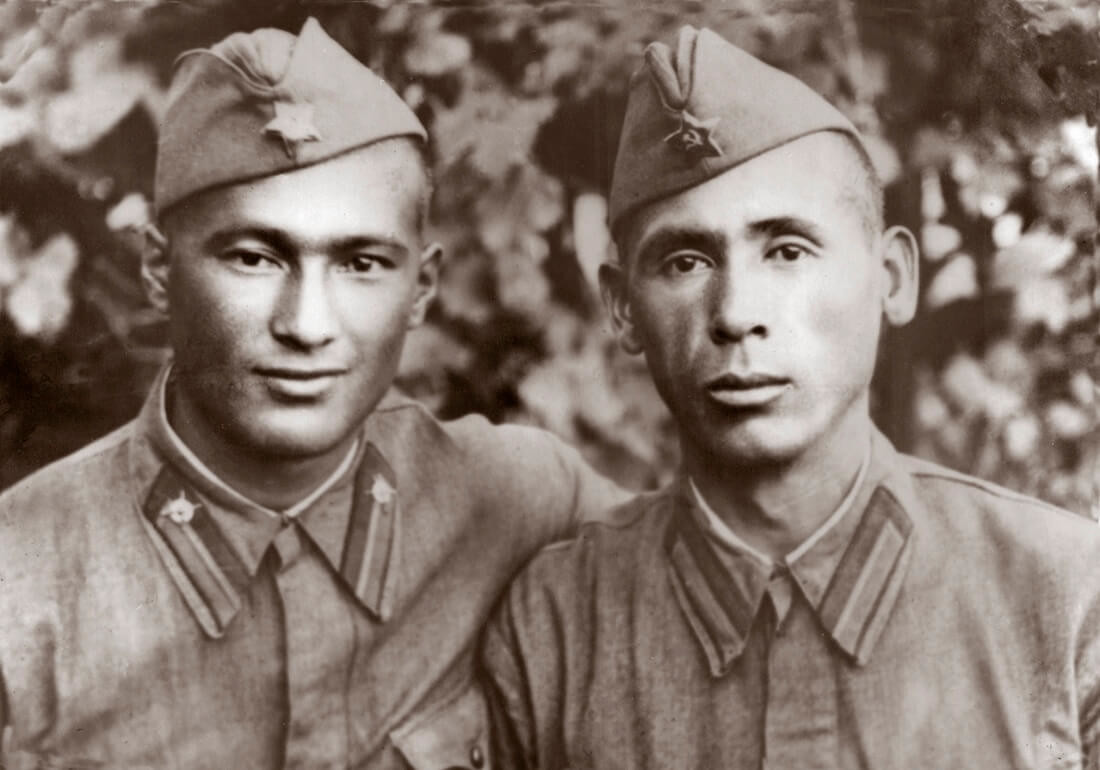 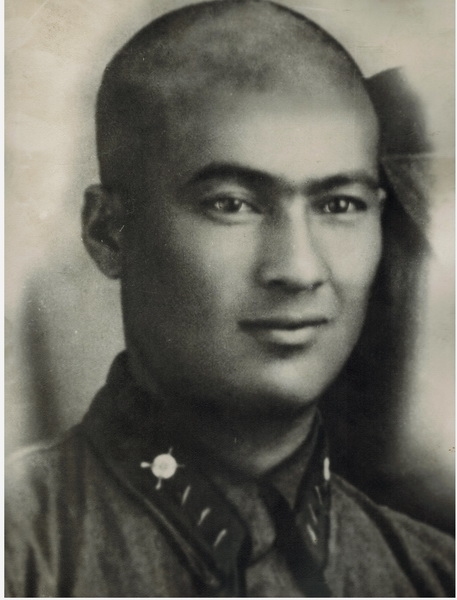 В 1941 году отправился на фронт сражаться с фашисткими захватчиками. В битве за освобождение Москвы проявил храбрость и отвагу, за что был награждён орденом «Красной звезды». В одном из боёв получил тяжёлое ранение и после длительного лечения вернулся в Узбекистан.
ВЕРНЫЙ СЫН СВОЕГО НАРОДА
Бывший фронтовик был назначен главным редактором областной, затем республиканской газеты. Где бы он не работал, везде проявлял самоотверженность, честность и порядочность.
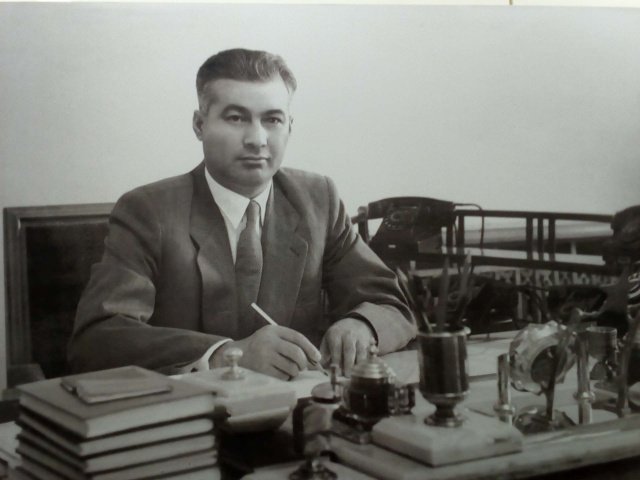 ВЕРНЫЙ СЫН СВОЕГО НАРОДА
В 1959 году был избран руководителем Советского Узбекистана.
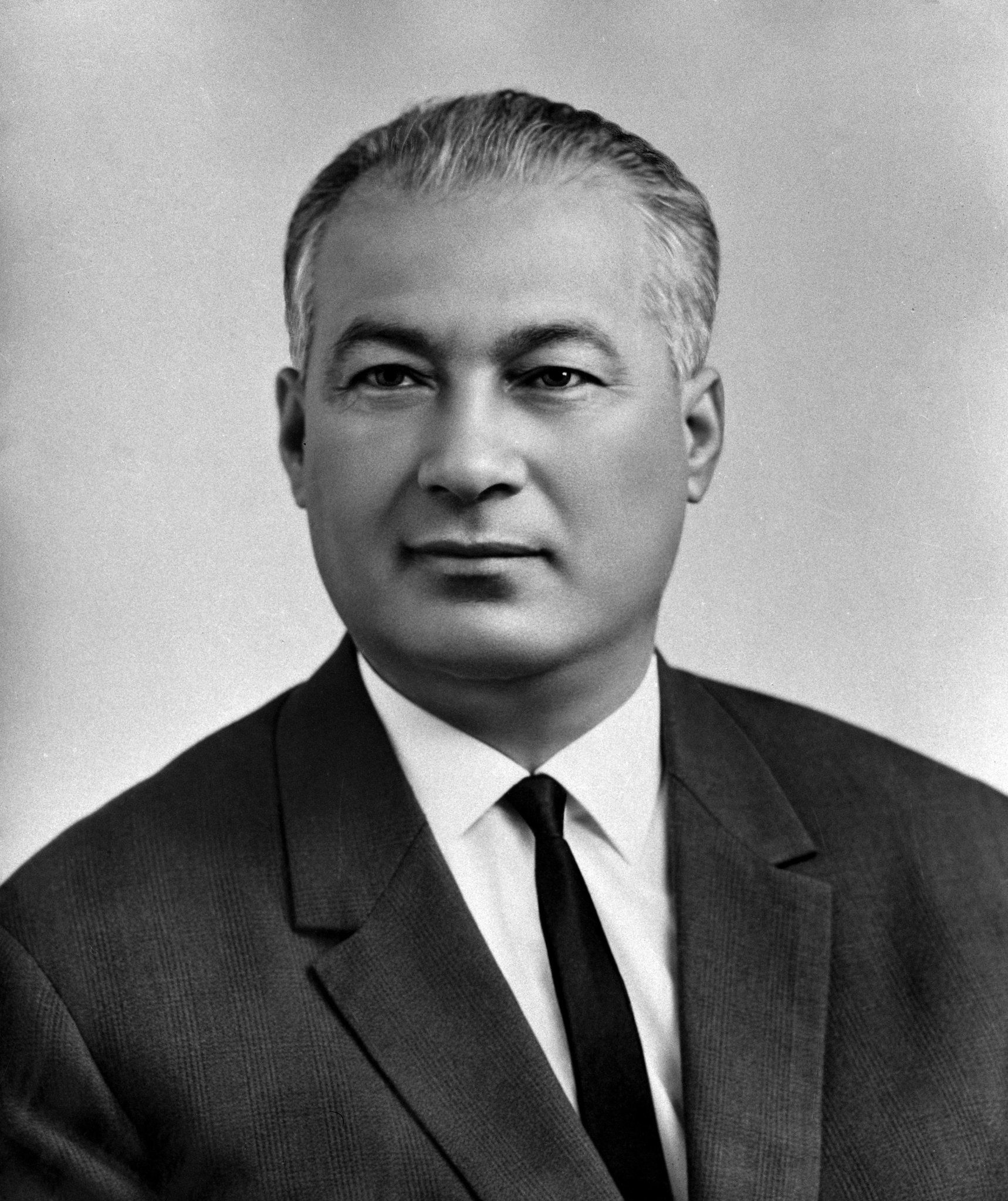 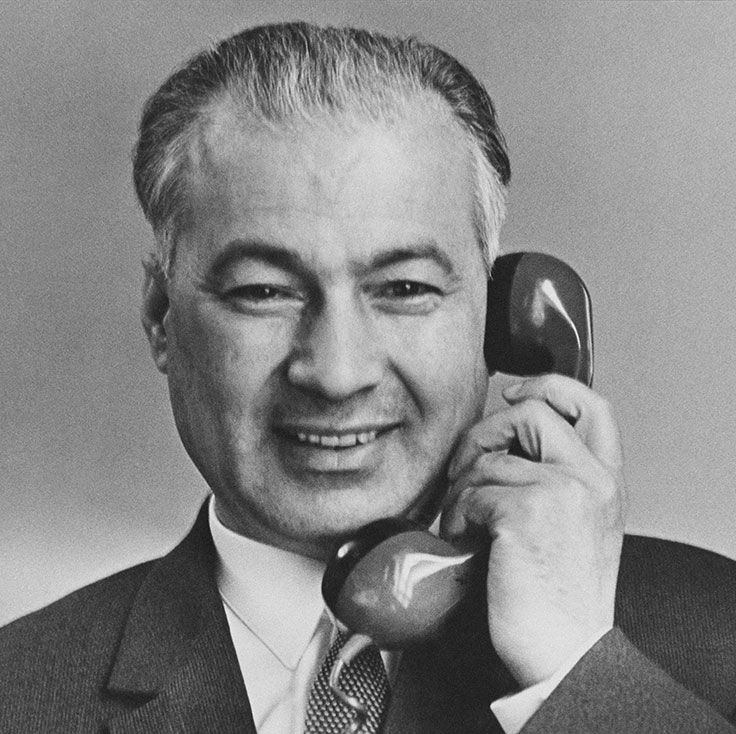 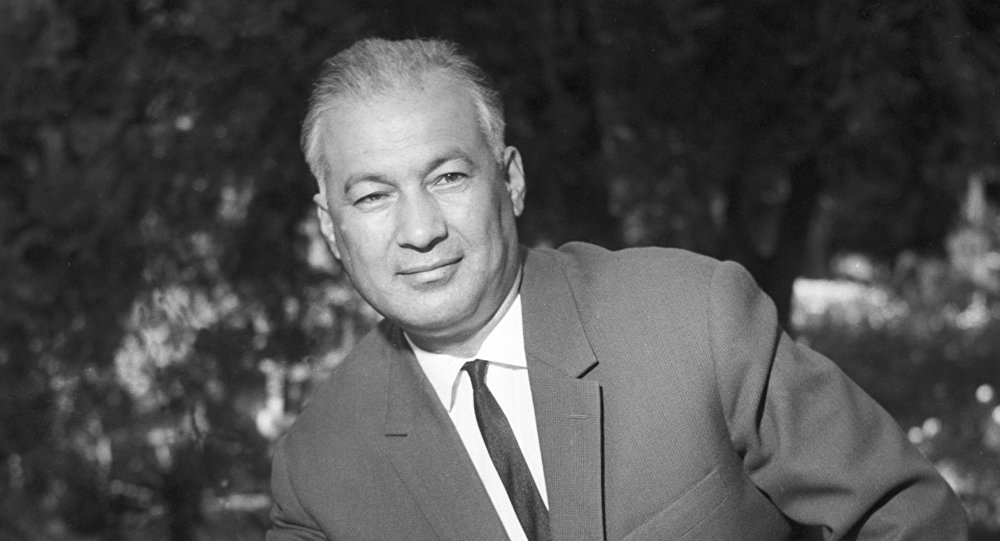 ШАРАФ РАШИДОВ И УЗБЕКИСТАН
В годы правления Шарафа Рашидова Узбекистан выращивал около 3 млн тонн хлопка - сырца,                 то в 1982 году этот показатель достиг отметки                       6 млн. За эти годы были освоены и орошены                     тысячи гектаров целинных земель. Промышленные товары экспортировались в 58-м стран мира.
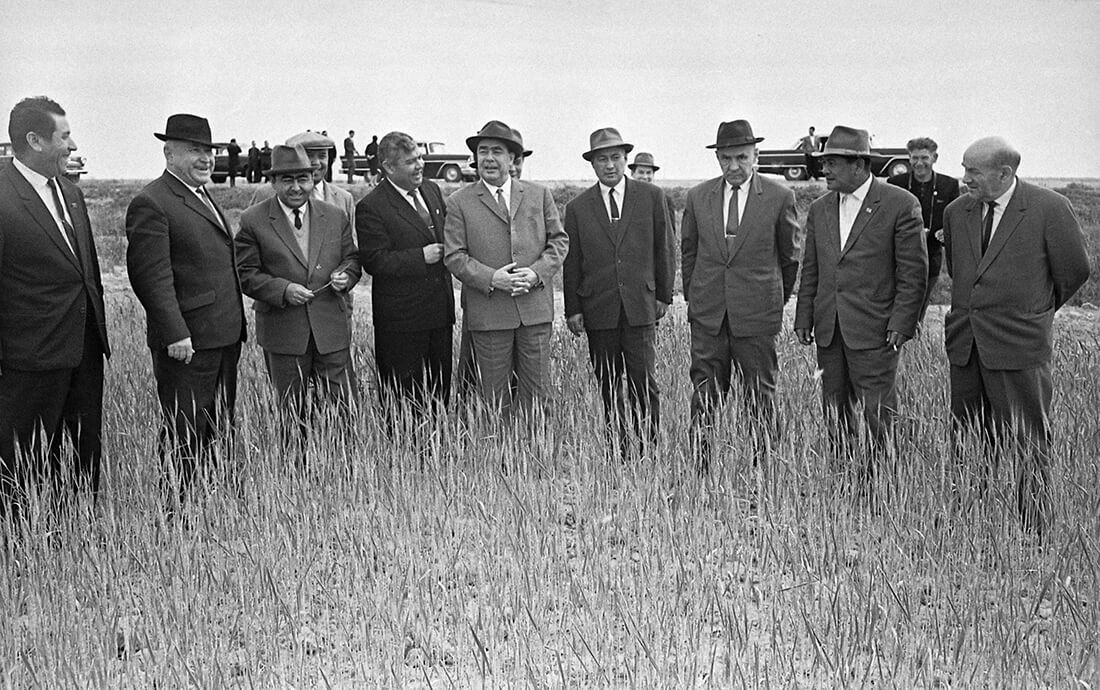 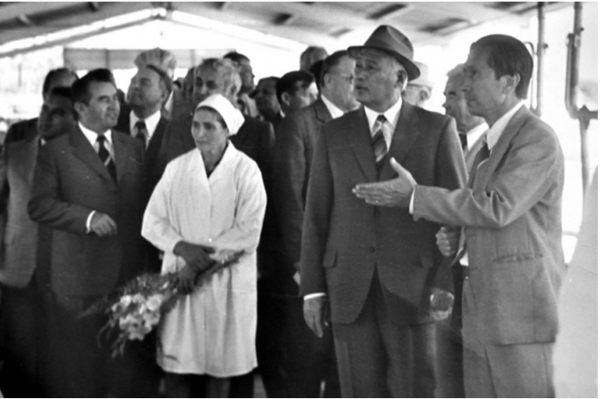 ШАРАФ РАШИДОВ И УЗБЕКИСТАН
В эти годы наука в Узбекистане достигла наивысших высот, тем самым, выйдя на мировой уровень. Научные работы наших учёных публиковались в самых престижных мировых изданиях. А они сами избирались почётными членами академий наук зарубежных стран.
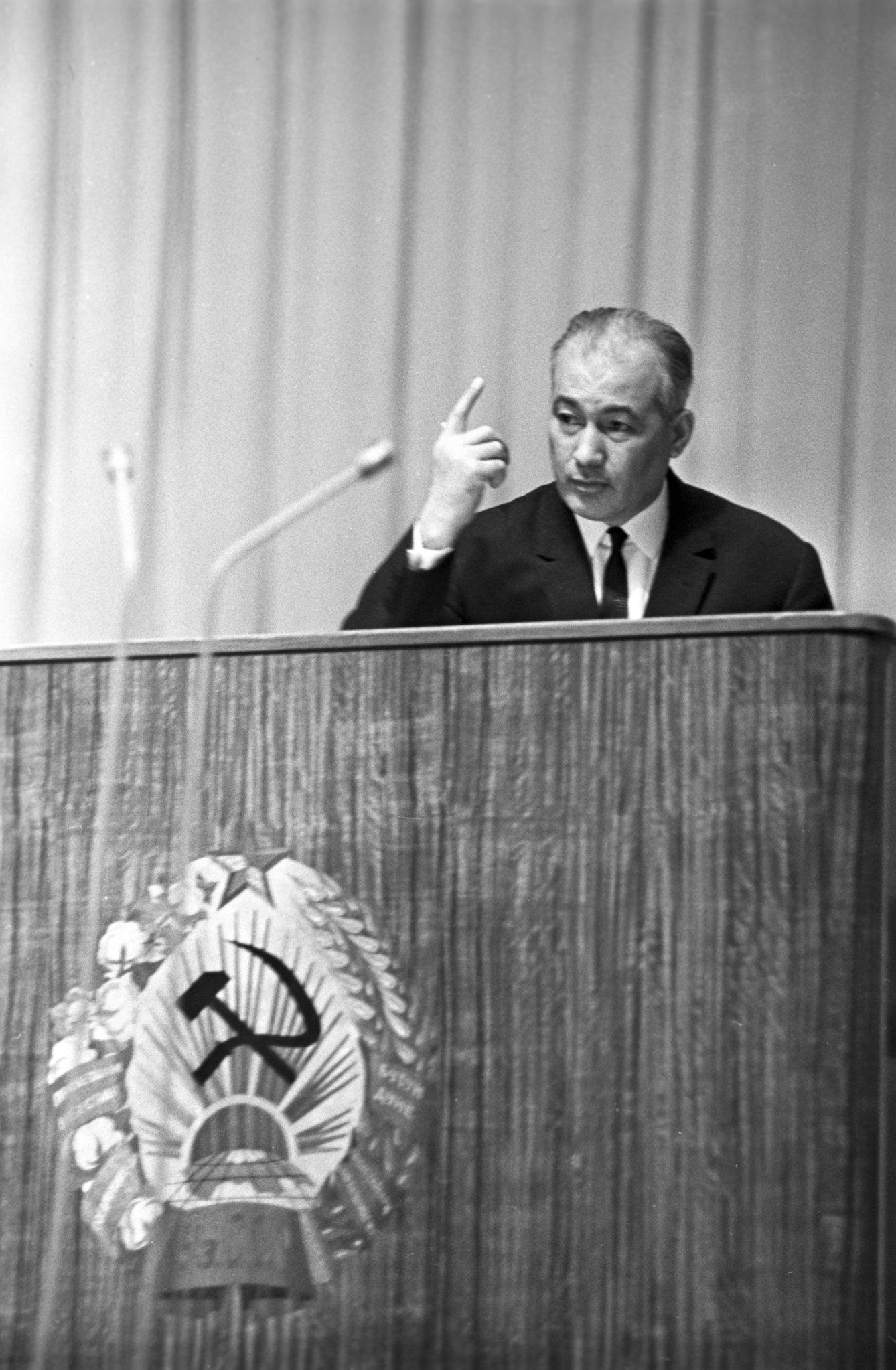 ШАРАФ РАШИДОВ И УЗБЕКИСТАН
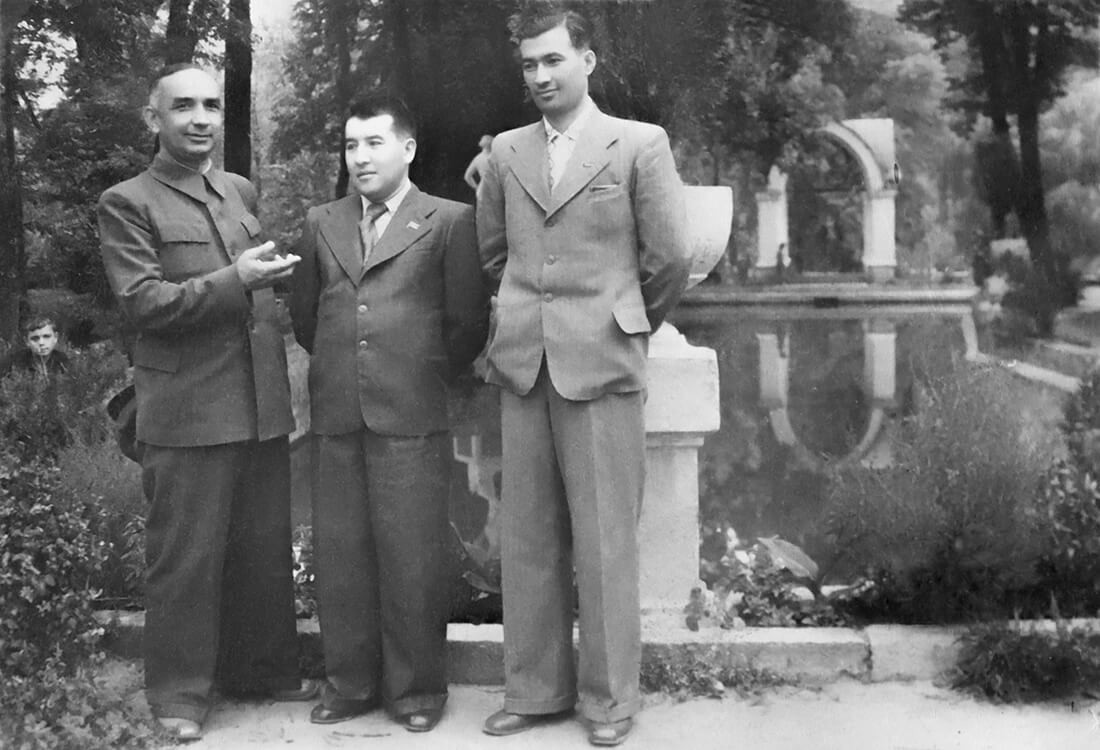 Подготовка высококлассных специалистов для всех отраслей проводилась на высоком и должном уровне. Качество жизни и благосостояние населения росло с каждым годом.
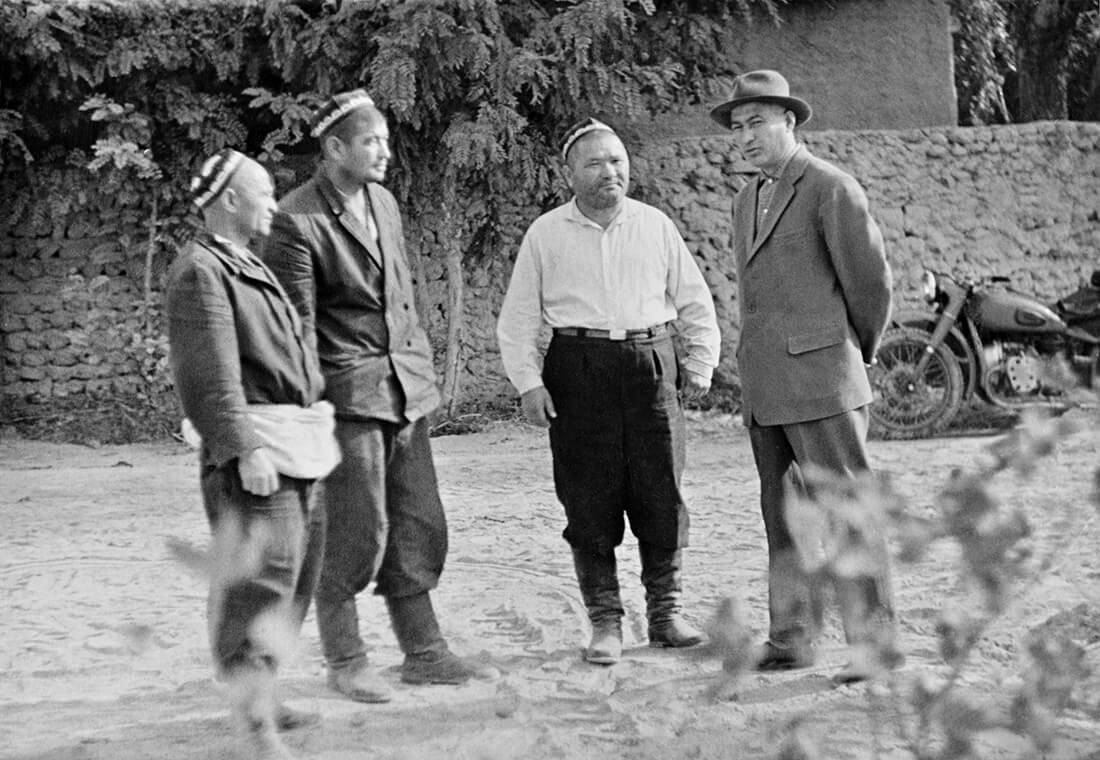 ШАРАФ РАШИДОВ И УЗБЕКИСТАН
Однако нужно отметить, что во времена правления Шарафа Рашидова были допущены перегибы. Потому что Узбекистан превратили лишь в огромную машину по выращиванию хлопка.
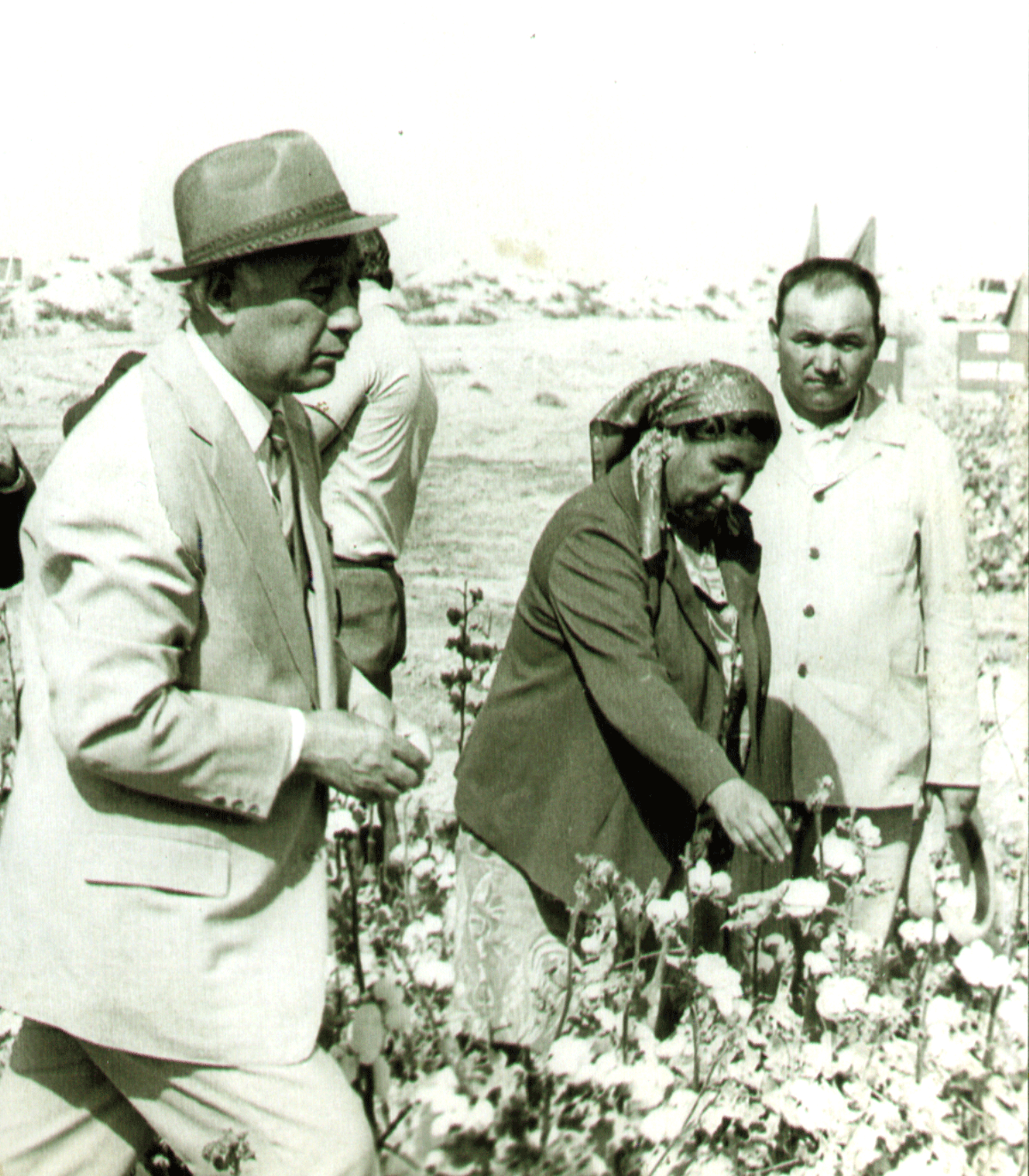 ШАРАФ РАШИДОВ И УЗБЕКИСТАН
Принудительный труд обрёл самые немыслимые границы. Сбор хлопка продолжался 3 - 4 месяца. За 1 кг хлопка, собранного вручную платили 5, от силы 10 копеек. Узбекский хлопок реализовывался по самым низким ценам - 1 тонна хлопкового волокна продавалась в три раза дешевле своей рыночной цены.
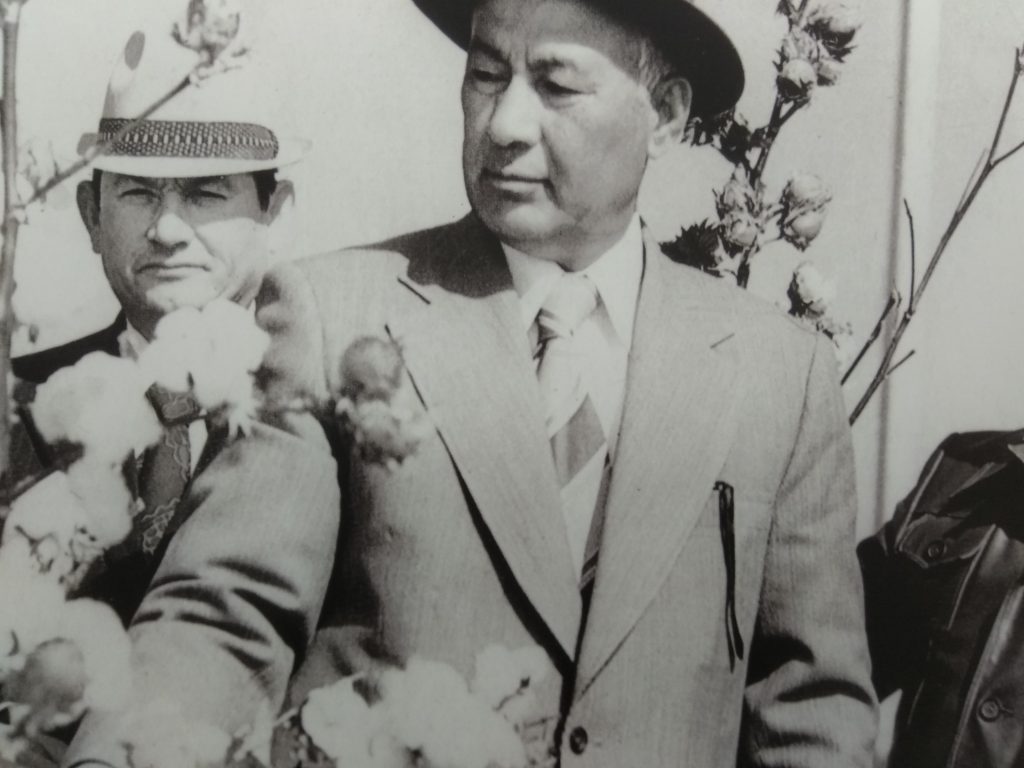 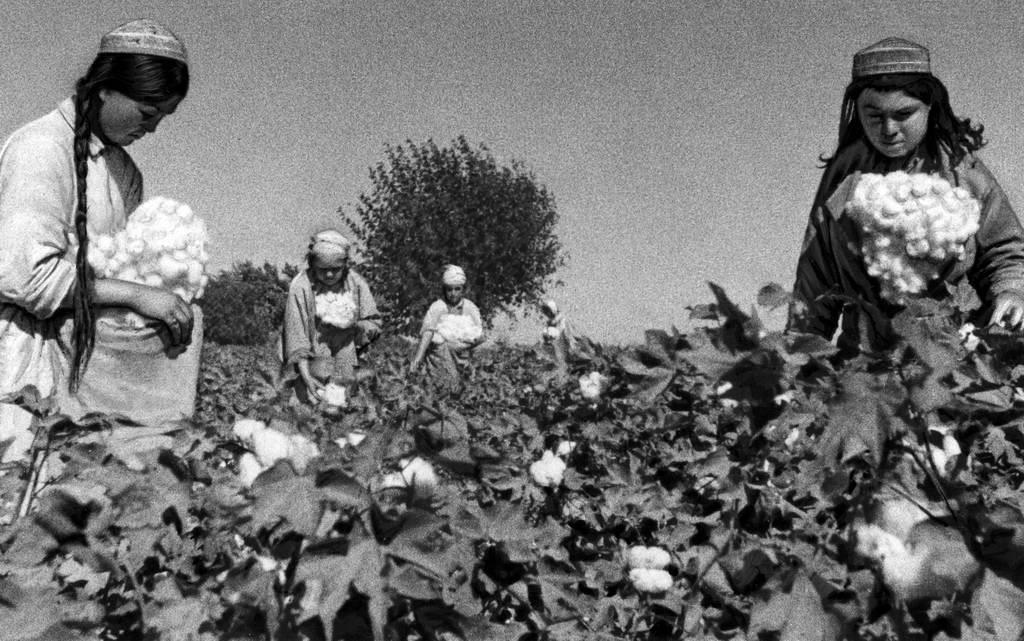 ШАРАФ РАШИДОВ И УЗБЕКИСТАН
Учащиеся школ, техникумов, студенты вузов на протяжении                    2 - 2,5 месяцев собирали хлопок. Привлечённые к сбору хлопка помощники-хлопкоробы, в основном, размещались в пустых школах, в которых в этот период прекращался учебный процесс.
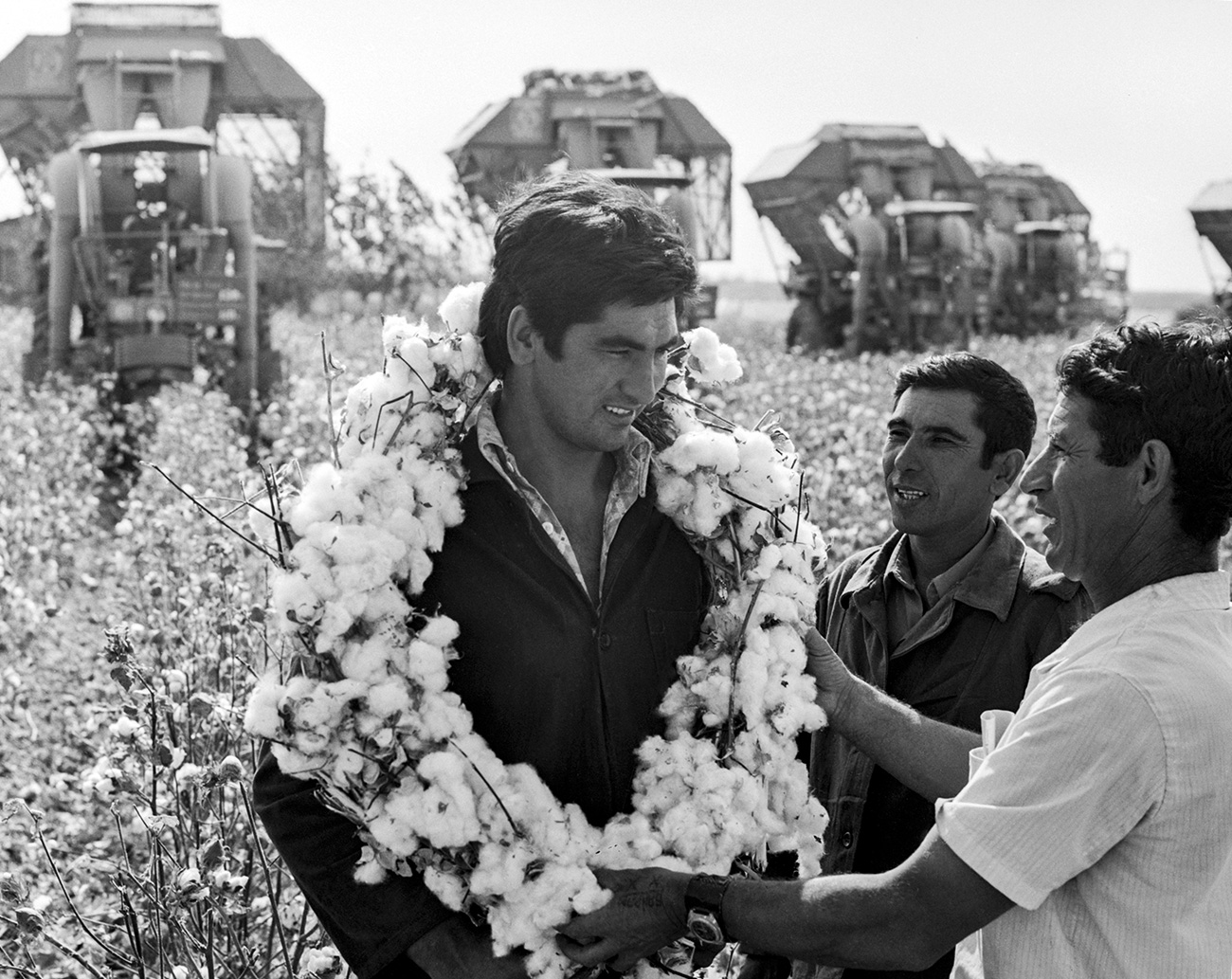 ШАРАФ РАШИДОВ И УЗБЕКИСТАН
Выполнение плана по выращиванию хлопка                   (6 млн. тонн), поставленные Москвой, с каждым годом становилось просто невозможным. Это привело к припискам заготовок хлопка. В итоге это неправедное дело было разоблачено.
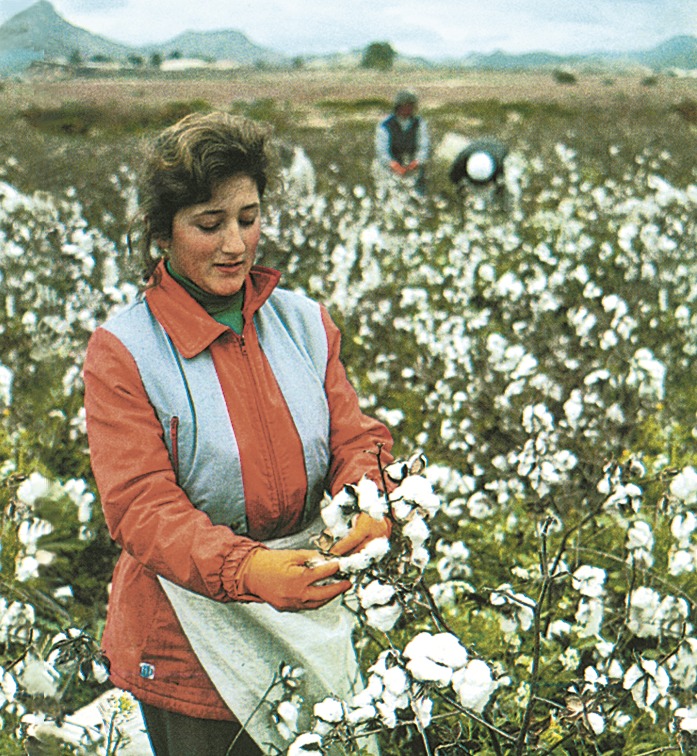 ШАРАФ РАШИДОВ И УЗБЕКИСТАН
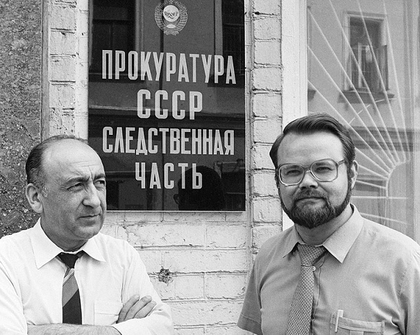 Эта страшная трагедия ознаменовалась в истории нашей страны, как «Хлопковое дело». Многие люди, связанные с ним оказались за решёткой. В один из таких тяжёлых дней, во время расследования по хлопковому делу,     Шараф Рашидов скончался.
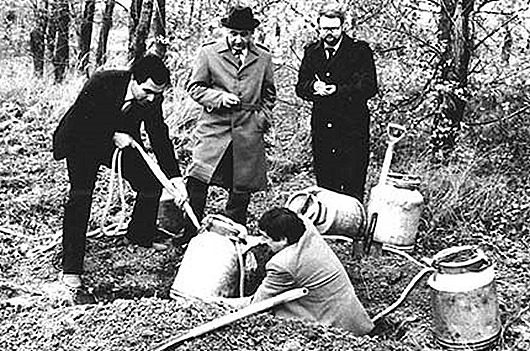 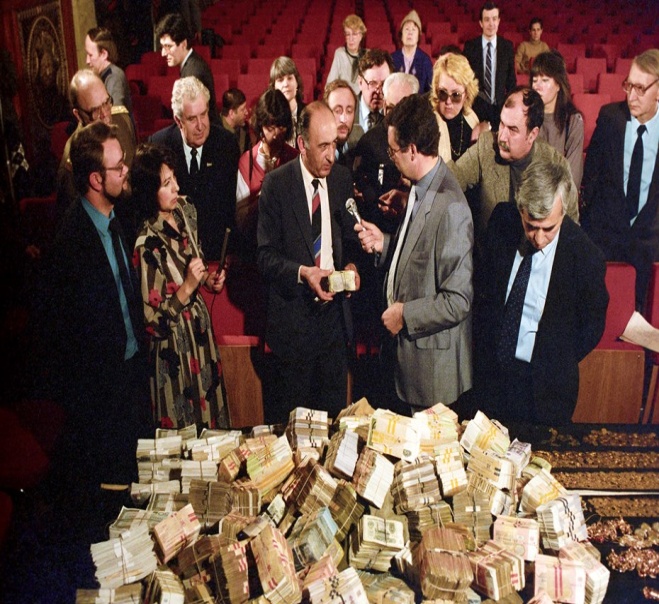 ШАРАФ РАШИДОВ И УЗБЕКИСТАН
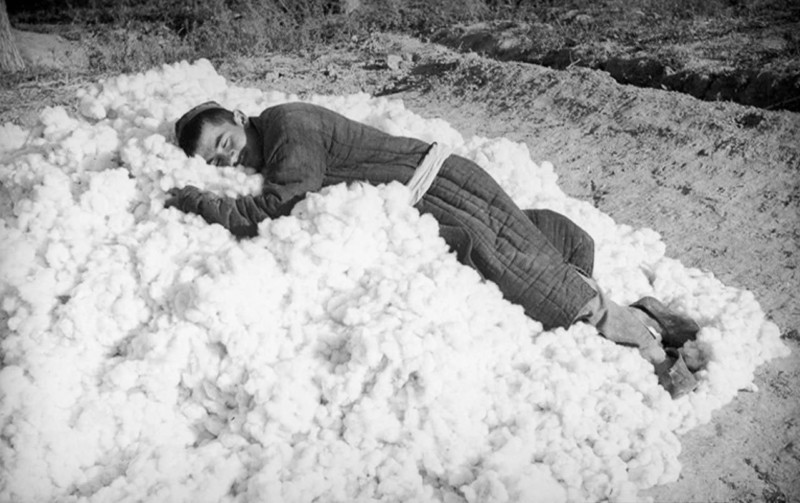 Приписки практиковалась не только в Узбекистане, но и во всех республиках бывшего Союза. Стоит отметить, что Шараф Рашидов не мог управлять страной по своему видению.
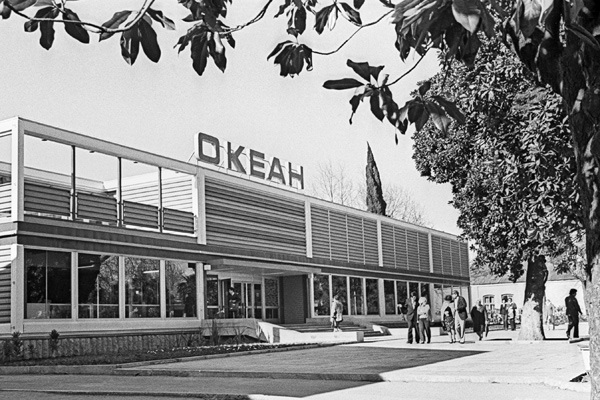 ШАРАФ РАШИДОВ И УЗБЕКИСТАН
Если бы вся власть была сосредоточена в его руках, то он никогда не боролся бы за эти роковые показатели. Ведь сегодня Узбекистан ограничил выращивание хлопка                до 3 млн тонн.
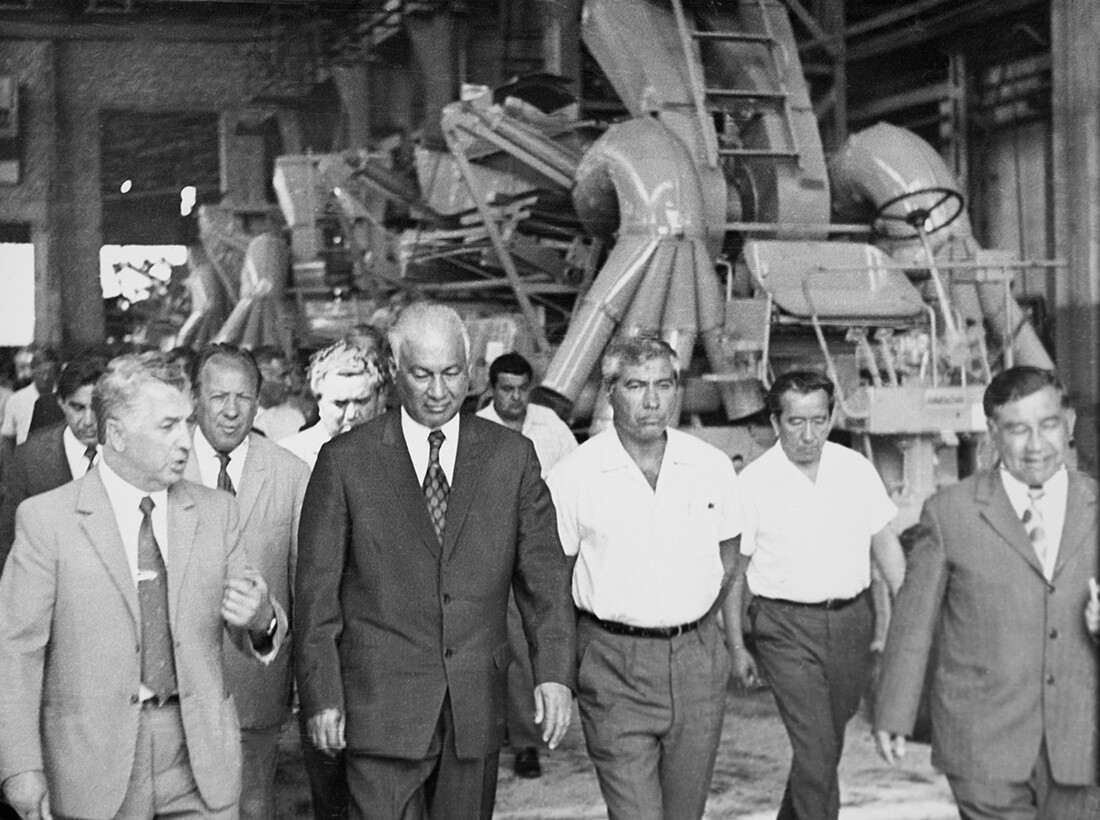 ШАРАФ РАШИДОВ И УЗБЕКИСТАН
Во времена правления Шарафа Рашидова наша страна не была независимой и подчинялась Москве. Шараф Рашидов, всего лишь являлся руководителем страны, не имеющей полноправной власти.
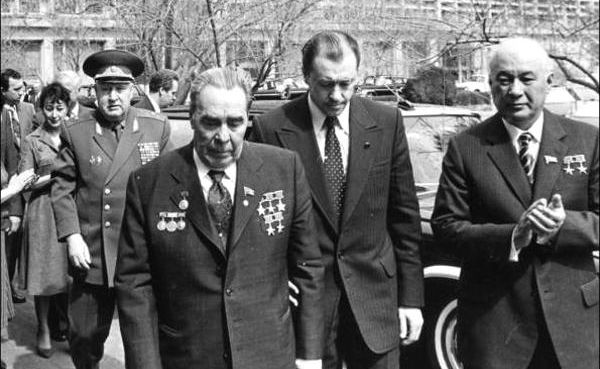 ШАРАФ РАШИДОВ И УЗБЕКИСТАН
Несмотря на ограниченную власть, Шараф Рашидов сделал всё возможное, чтобы Узбекистан стал одной из развитых республик Средней Азии. Его выдающиеся заслуги перед Отечеством определяют его достойное и важное место в истории нашего государства.
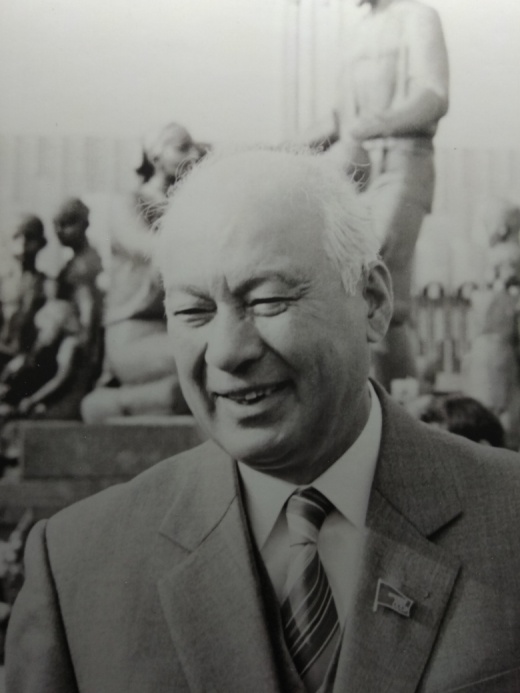 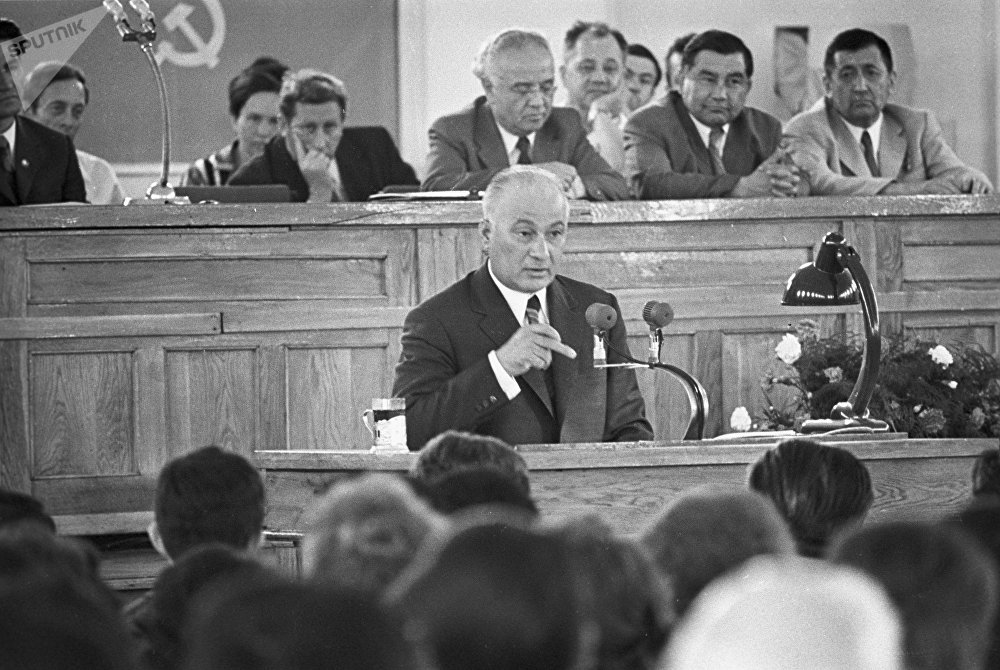 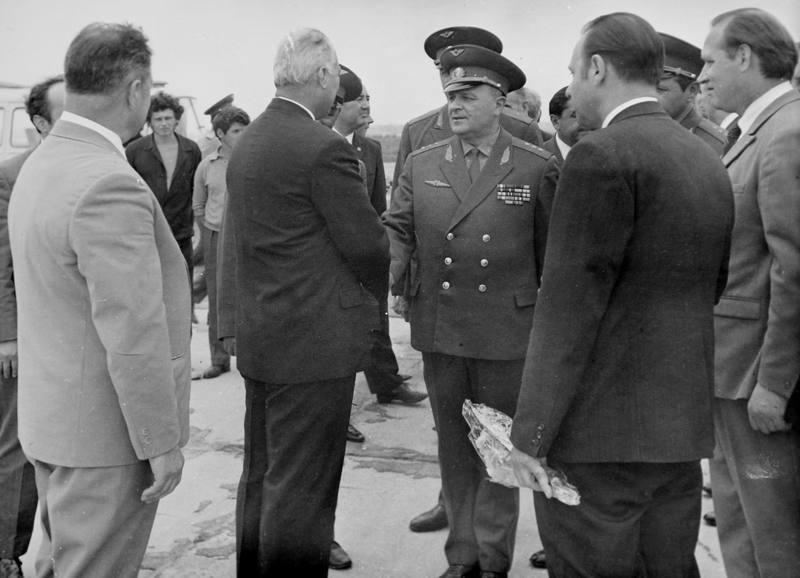 ШАРАФ РАШИДОВ И УЗБЕКИСТАН
В 1992 году в Узбекистане широко отмечалось 75-летие со дня рождения Шарафа Рашидова. На праздничном мероприятии было отмечено: «Шараф Рашидов - сложная личность. С одной стороны, он думал об интересах Узбекистана, с другой был вынужден выполнять приказы Москвы, которые противоречили интересам Узбекистана. Его жизнь была между молотом и наковальней».
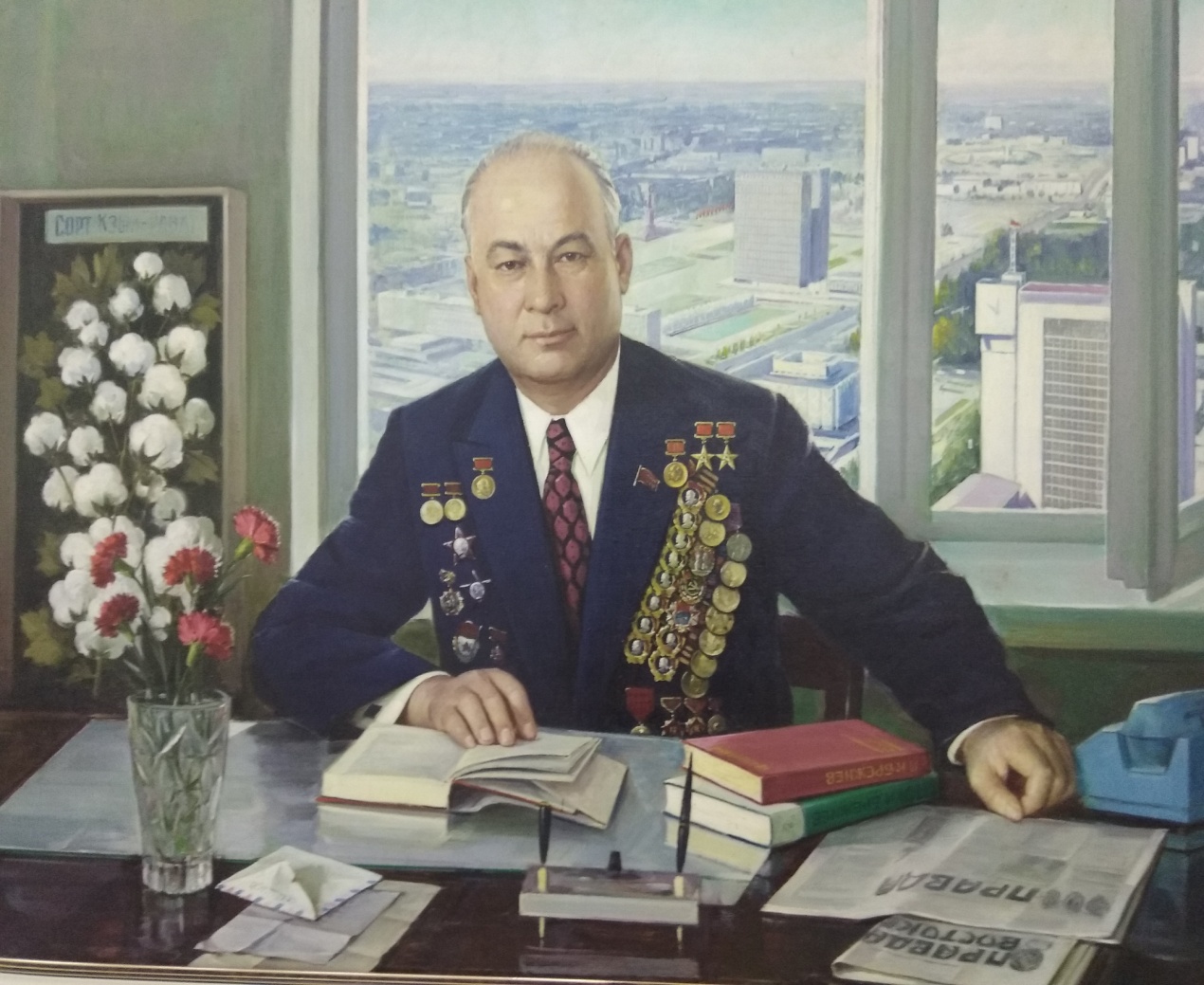 ШАРАФ РАШИДОВ И УЗБЕКИСТАН
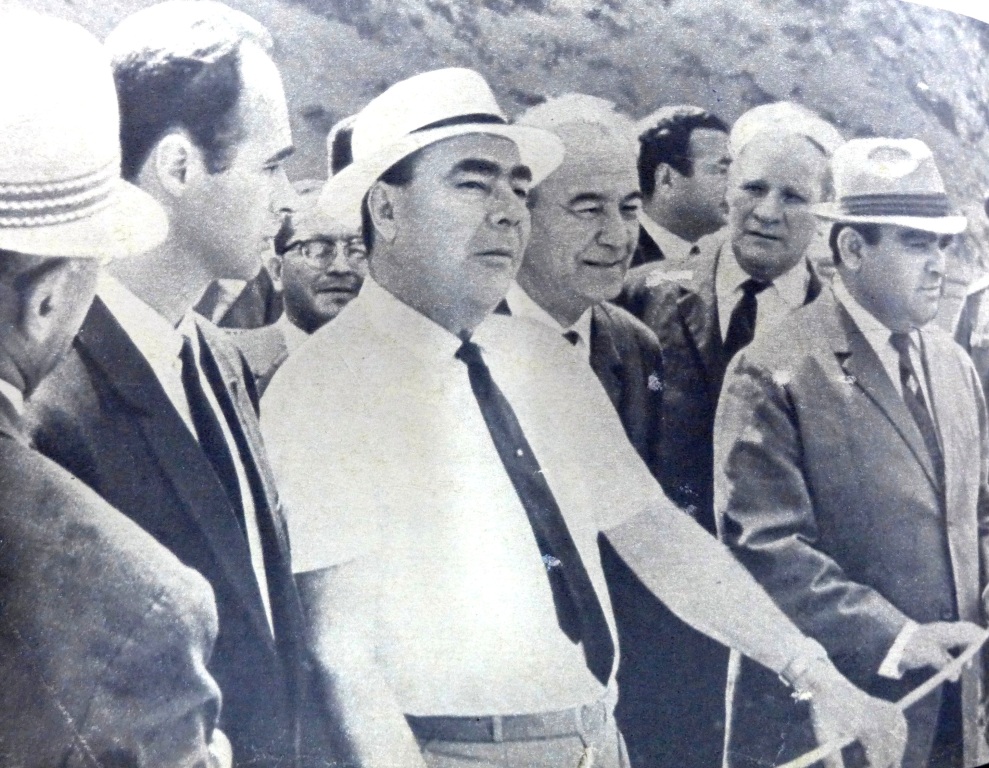 Москва принизила значение достижений Узбекистана, достигнутых в эпоху правления Шарафа Рашидова, пытаясь внедрить унизительную и оскорбительную мысль о том, что узбекистанцы живут за счёт России.
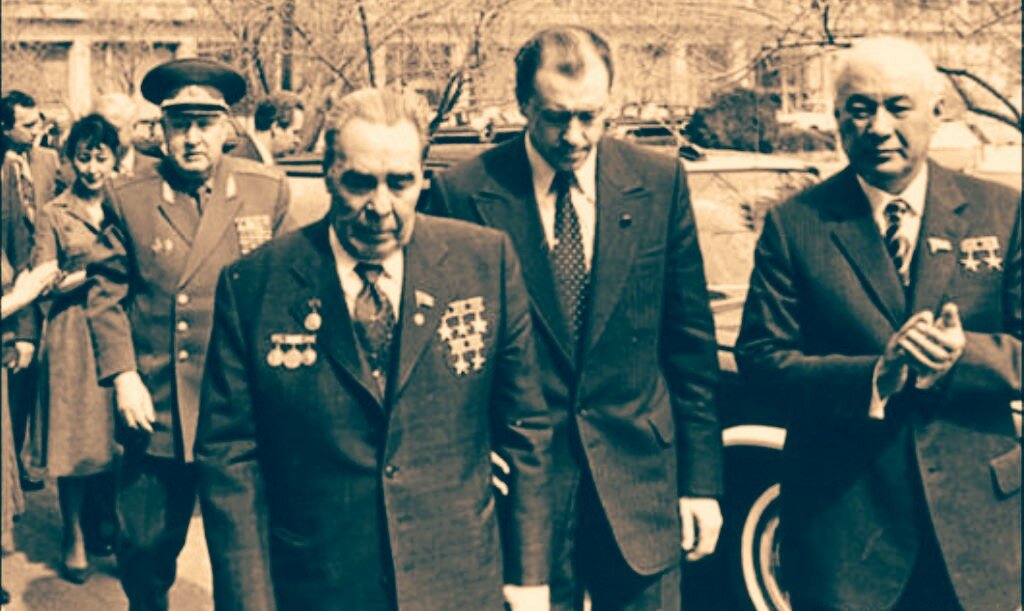 ШАРАФ РАШИДОВ И УЗБЕКИСТАН
Поэтому пропаганда против Ш. Рашидова и Узбекистана, в целом, достигла наивысшей точки. Его потревожили даже в могиле, не давая мирно покоиться. 27 февраля 1987 года останки Шарафа Рашидова были перезахоронены.
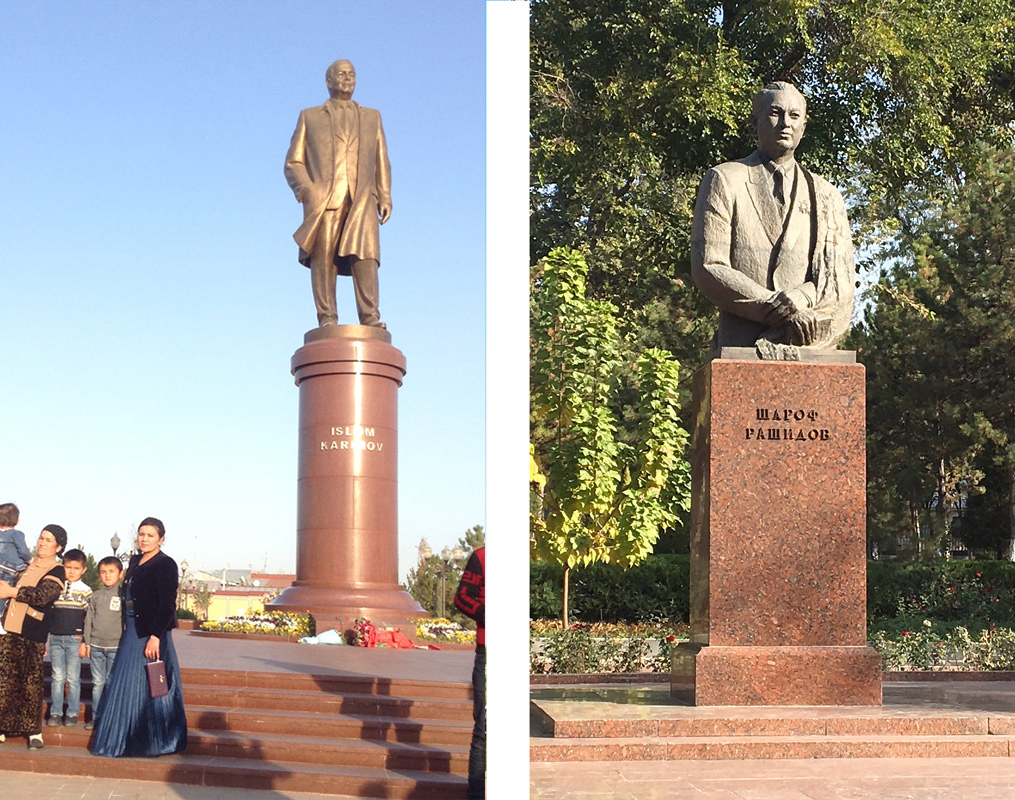 ШАРАФ РАШИДОВ И УЗБЕКИСТАН
На самом же деле Шараф Рашидов был мужественным лидером, преданным всей душой народу человеком, который несмотря на преграды существующего строя, все свои силы и знания, потенциал и опыт направил в развитие республики, был опорой и надеждой для миллионов простых людей.
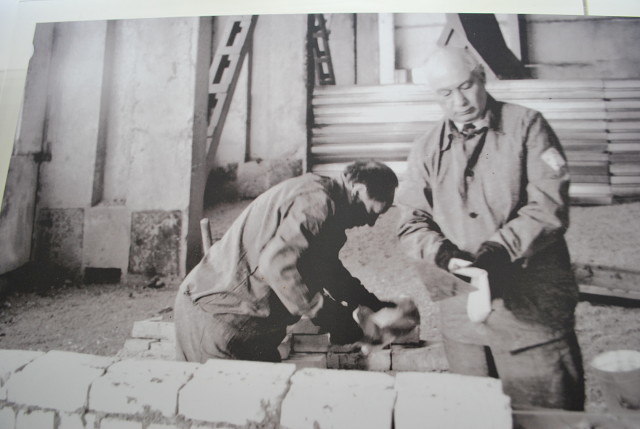 Ш. Рашидов на стройке после землетресения 1966 года.
ШАРАФ РАШИДОВ И УЗБЕКИСТАН
Но слишком рано твой ударил час                           И вещее перо из рук упало.                             Какой светильник разума угас! Какое сердце биться перестало!
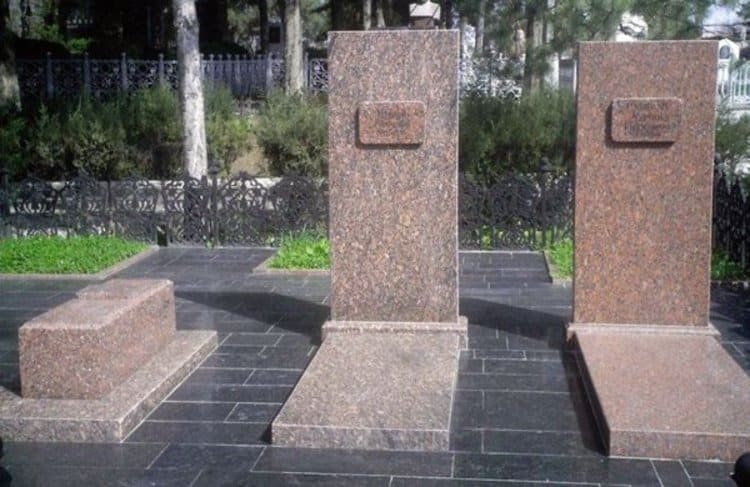 И сегодня Шараф Рашидов является гордостью, совестью, честью узбекского народа.
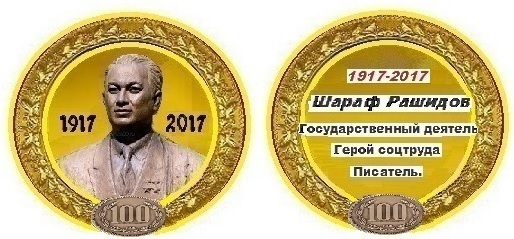 ШАРАФ РАШИДОВ И УЗБЕКИСТАН
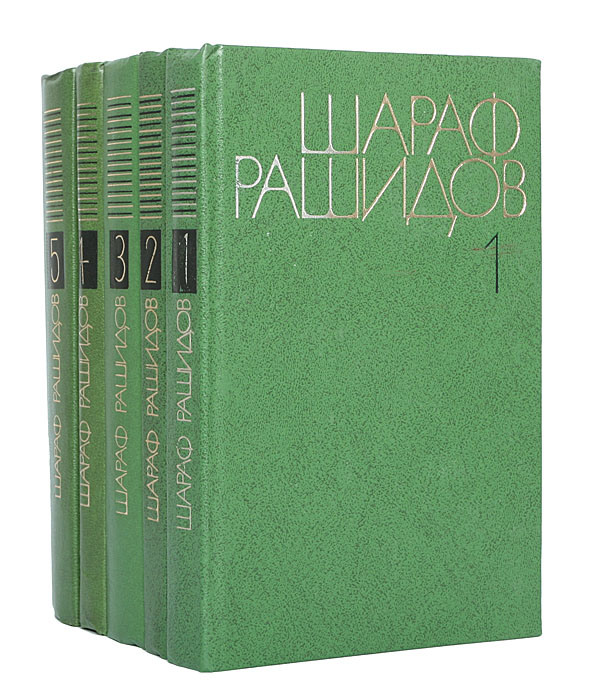 Шараф Рашидов был не только выдающимся государственным деятелем, но и поэтом, публицистом, писателем, оставивший заметный след в узбекской литературе.
ШАРАФ РАШИДОВ И УЗБЕКИСТАН
Он оставил богатое литературное наследие. Его произведения, такие как «Победители», «Сильнее бури», «Могучая волна» рассказывают об общечеловеческих ценностях, великодушии, доброте, трудолюбии узбекского народа.
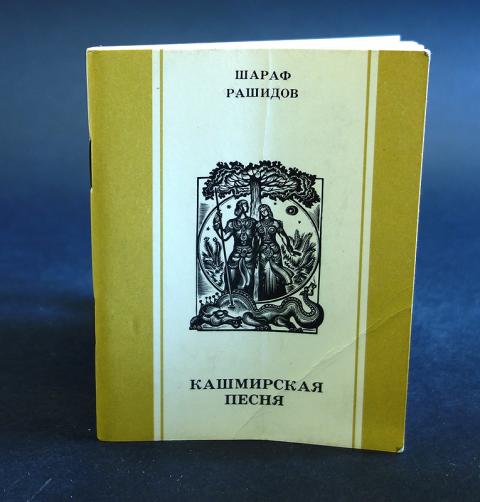 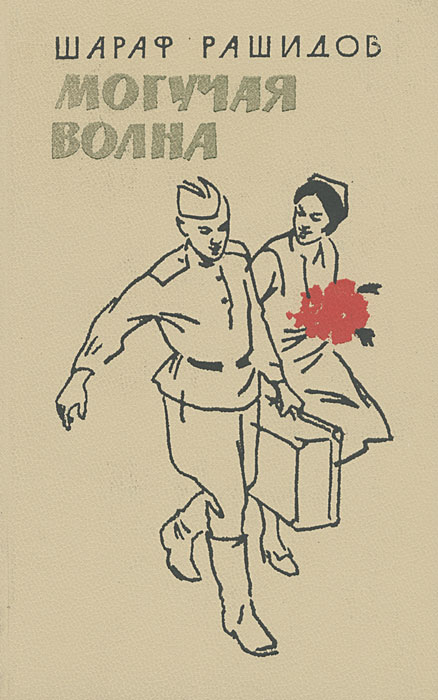 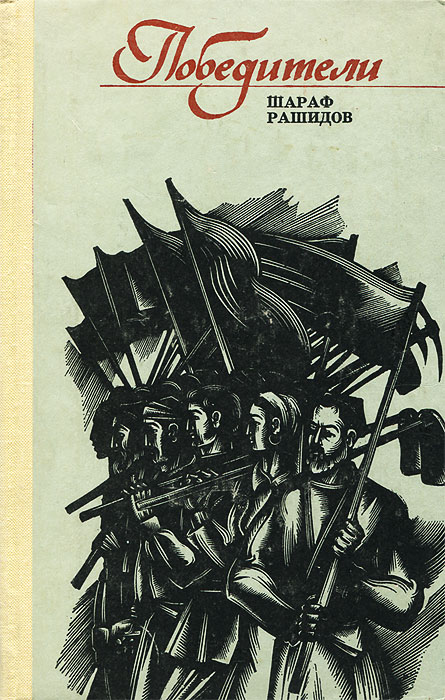 ЗАБОТЛИВЫЙ ОТЕЦ
Сколько бы времени и сил не отнимали государственные дела, Шараф Рашидов всегда находил время для своей семьи, любимых детей. Он трепетно относился к вопросам их воспитания.
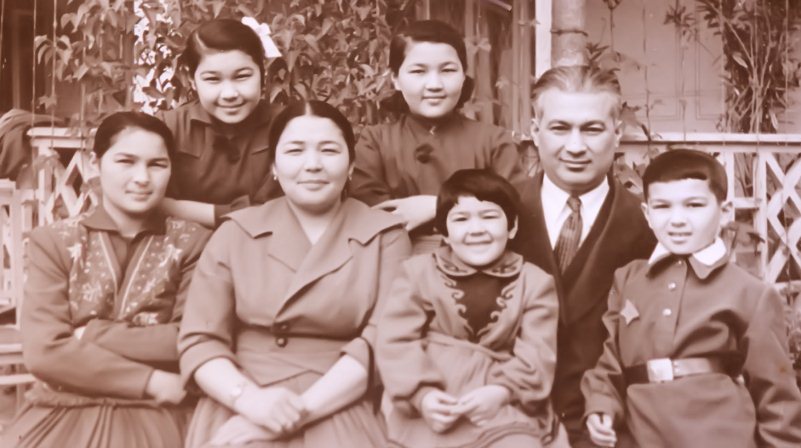 ЗАБОТЛИВЫЙ ОТЕЦ
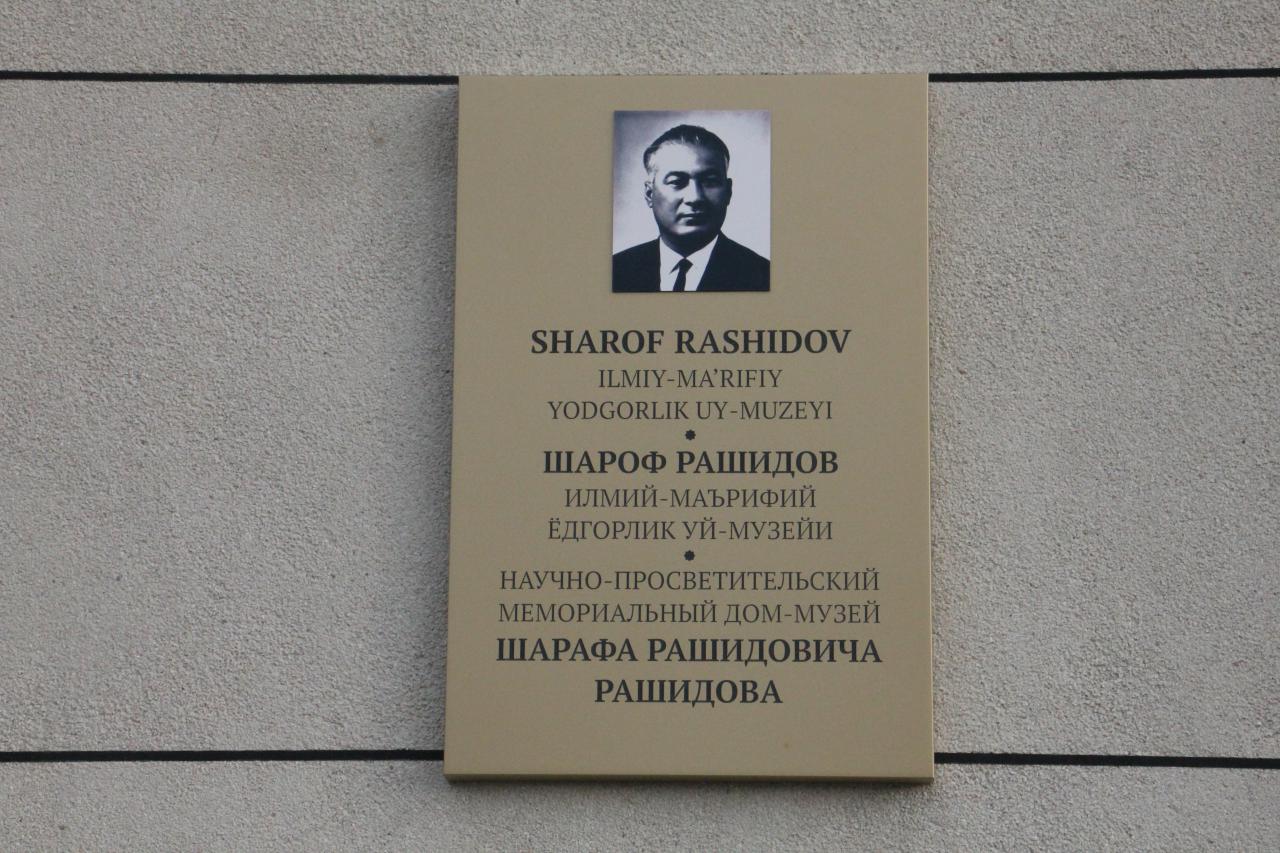 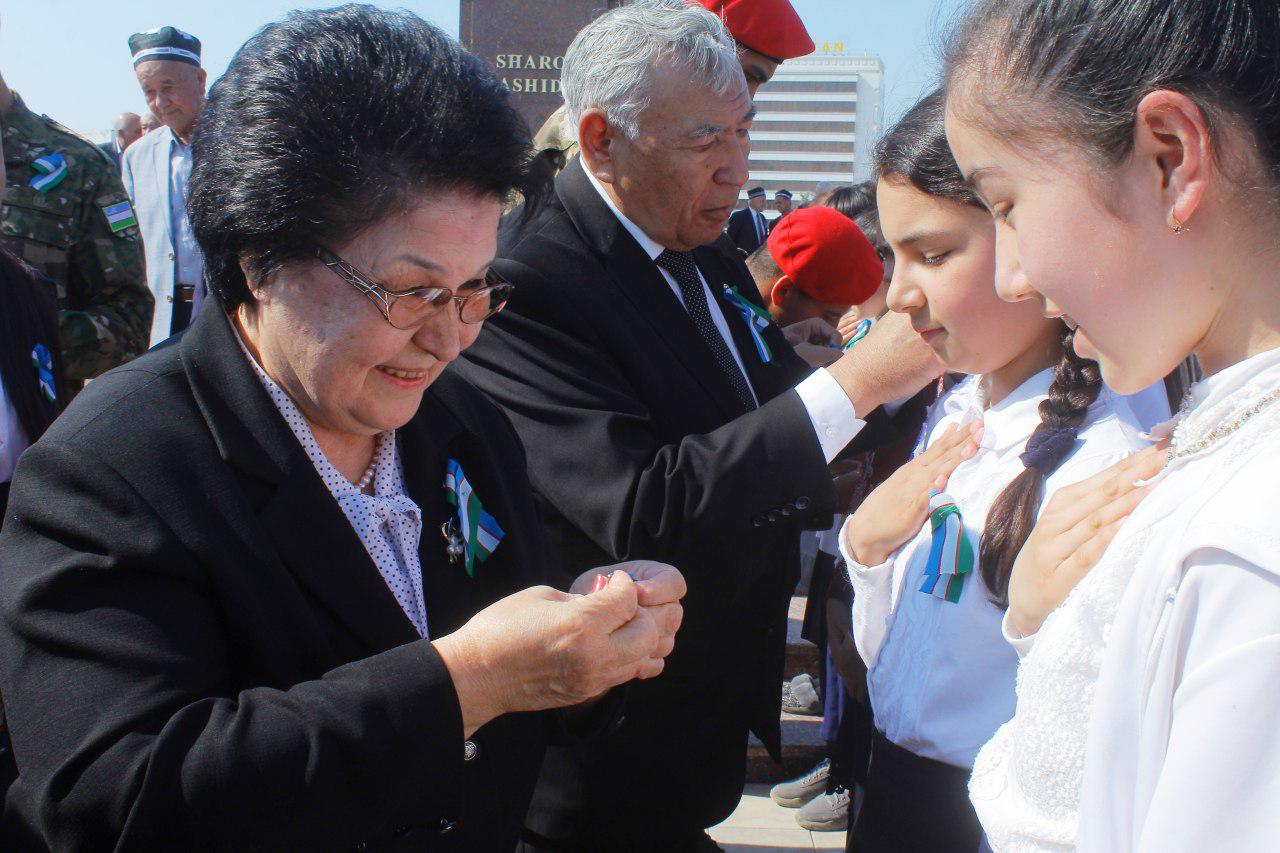 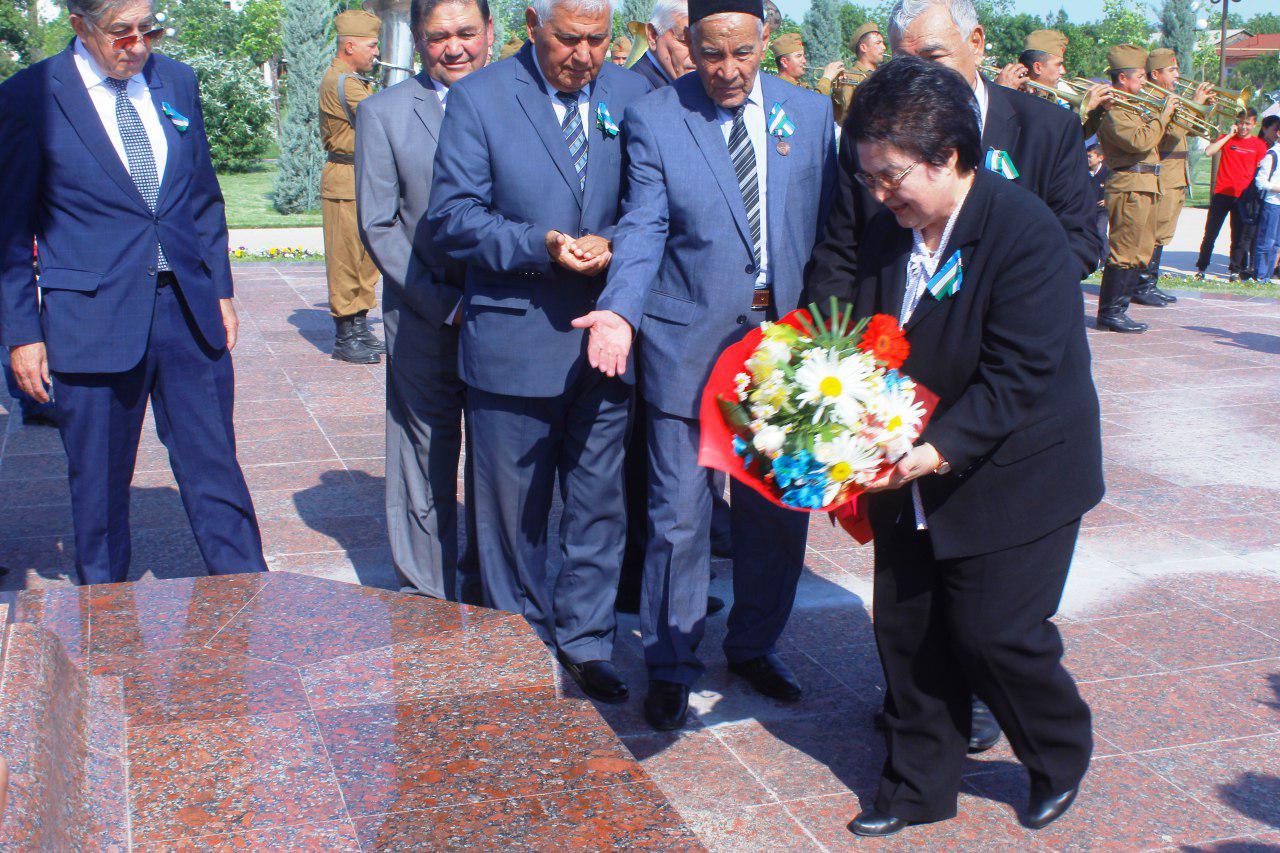 Благодаря этому его дети выросли достойными людьми, которые трудятся во благо Родины.
ЗАБОТЛИВЫЙ ОТЕЦ
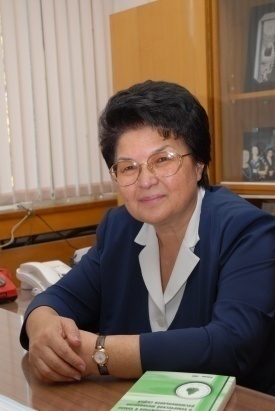 Старшая дочь Сайёра Рашидова доктор химических наук, академик. Она долгие годы занимала должность уполномоченного Олий Мажлиса Республики Узбекистан по правам человека (Омбудсман).
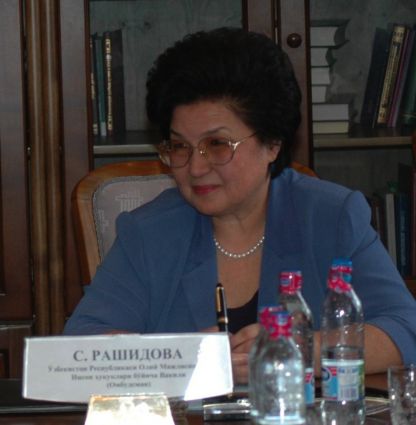 ЗАБОТЛИВЫЙ ОТЕЦ
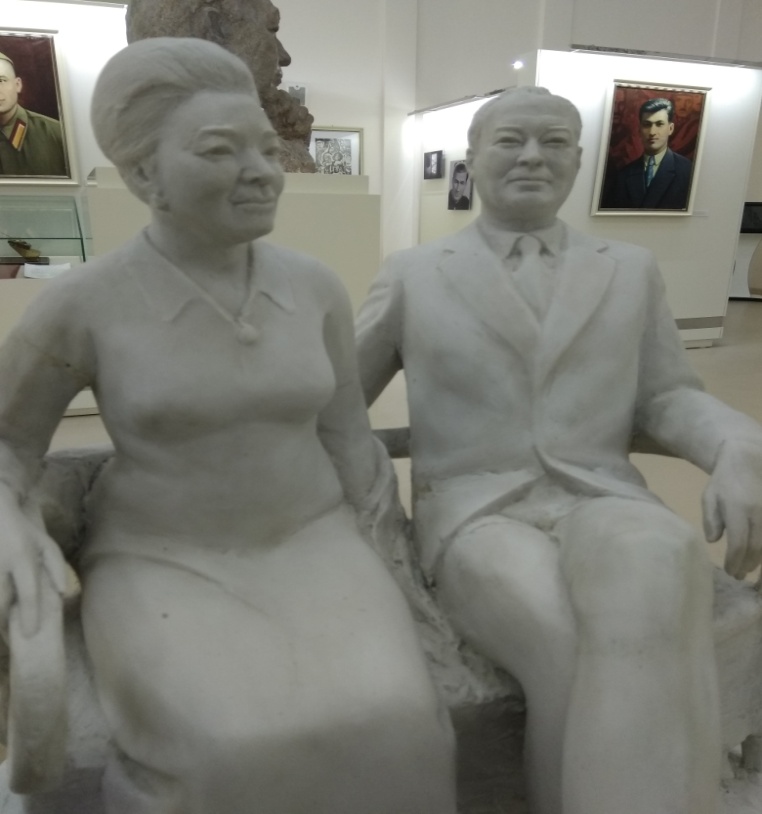 Ещё две дочери - Дилором и Гулнора тоже пошли по научной стезе, имеют научные степени кандидата наук. Сын Илхом военный, кандидат исторических наук. Младшая дочь Светлана Рашидова учёный-филолог.
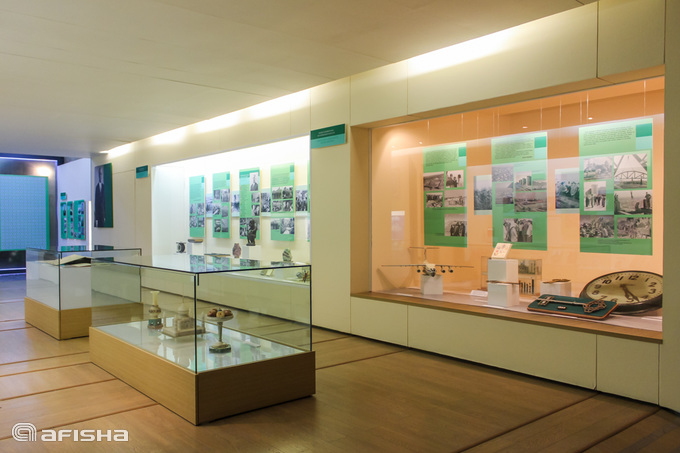 ЗАБОТЛИВЫЙ ОТЕЦ
Гулнора Рашидова в своих воспоминаниях пишет, что отец всегда учил их уважать людей, быть вежливыми и скромными, при любых обстоятельствах говорить правду и только правду. Призывал жить и трудиться честно.
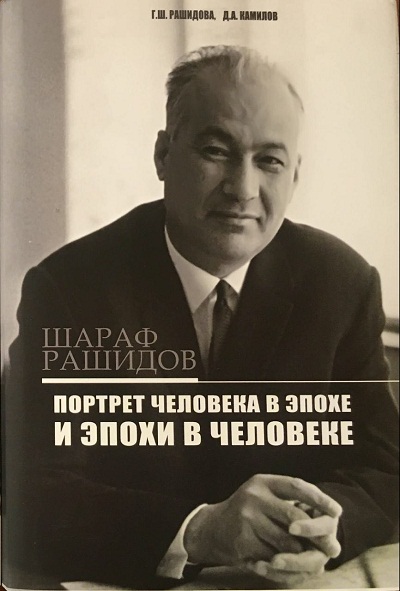 ЗАБОТЛИВЫЙ ОТЕЦ
Супруга Хурсаной Рашидова была прекрасной женой, матерью, хранительницей домашнего очага и уюта. По профессии она была учительницей истории.
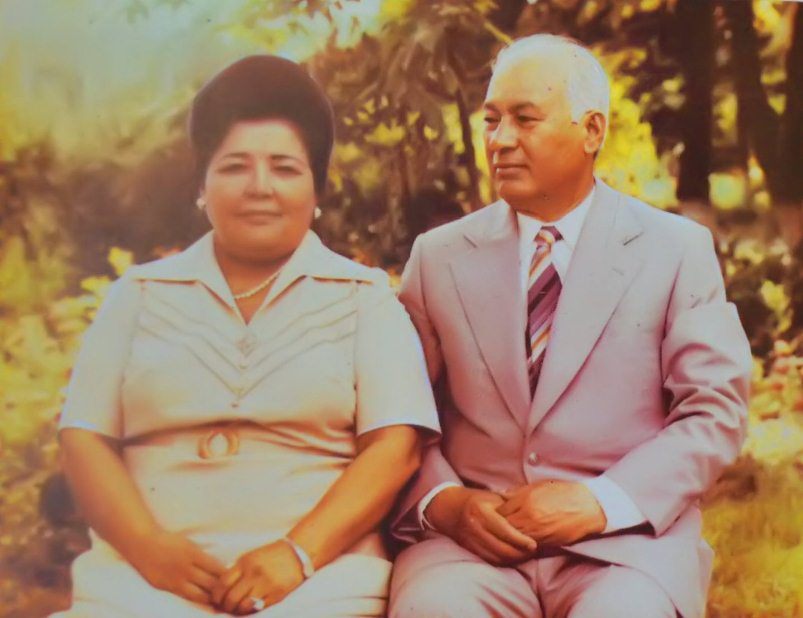 ВЫВОДЫ
ЗАДАНИЯ
1
3
Составьте 
план к тексту параграфа.
Прочитайте учебник 
§34.
Стр. 106 – 109.
Ответьте на вопрос № 3,4                  на стр. 109.
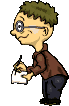